نظام مكافحة الأرهاب
جمعية البيــئة الخضــراء بمحافظة الإحســاء 
Green environment society in Al-Ahsa governorate
إشارة لتعليمات وزارة الموارد البشرية والتنمية الاجتماعية بشأن انطلاق حوكمة الجمعيات الأهلية
 والذي يتضمن عدداً من الأدلة والنماذج والسياسات المتعلقة بحوكمة الجمعيات الأهلية. 
بناء عليه فقد اطلع أعضاء مجلس الإدارة والإدارة التنفيذية بالجمعية على نظام مكافحة جرائم الإرهاب وتمويله،
 وأكد المجلس حرص والتزام الجمعية بهذه السياسات والأنظمة في كافة أعمال وأنشطة ومعاملات الجمعية.
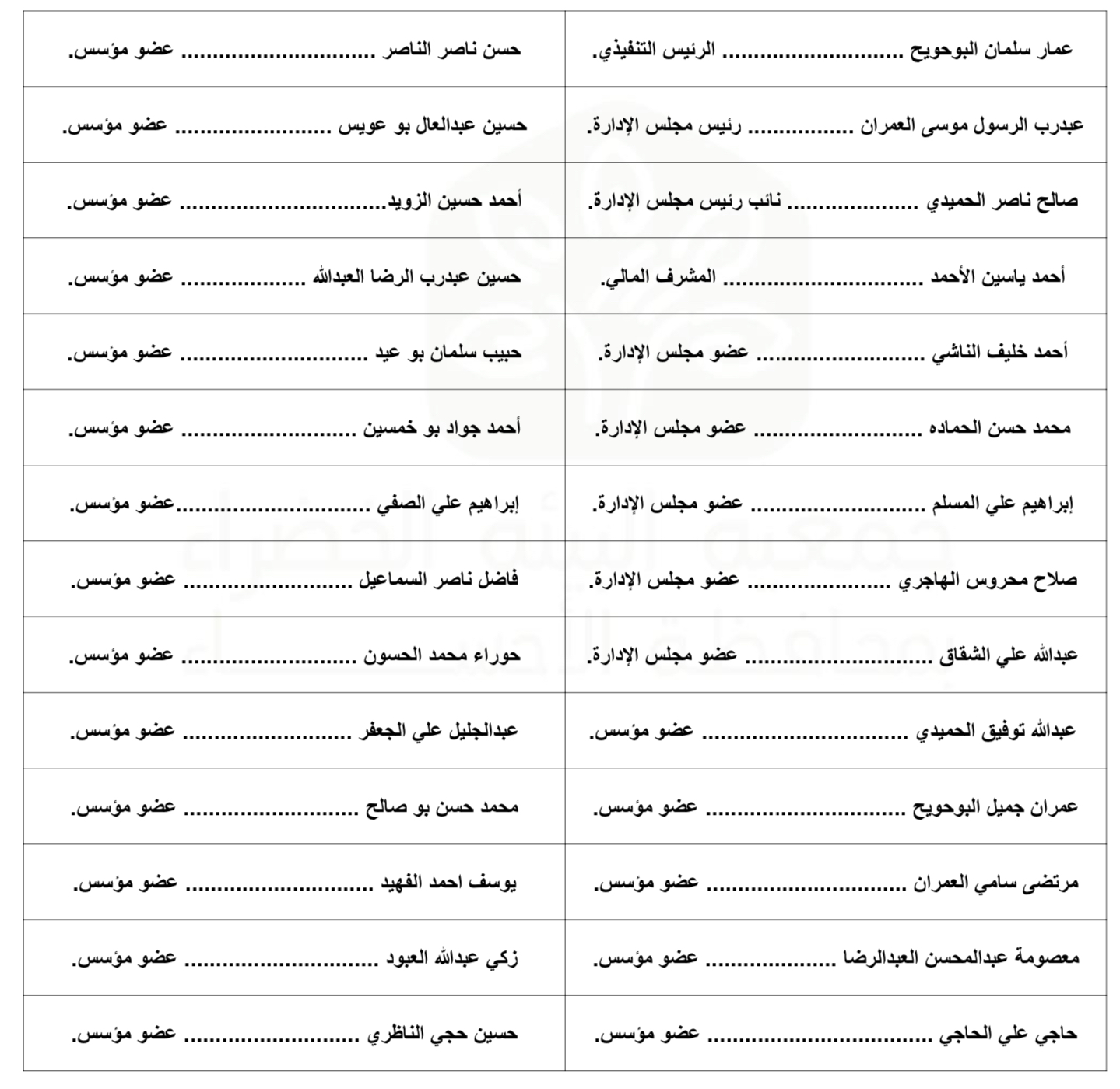 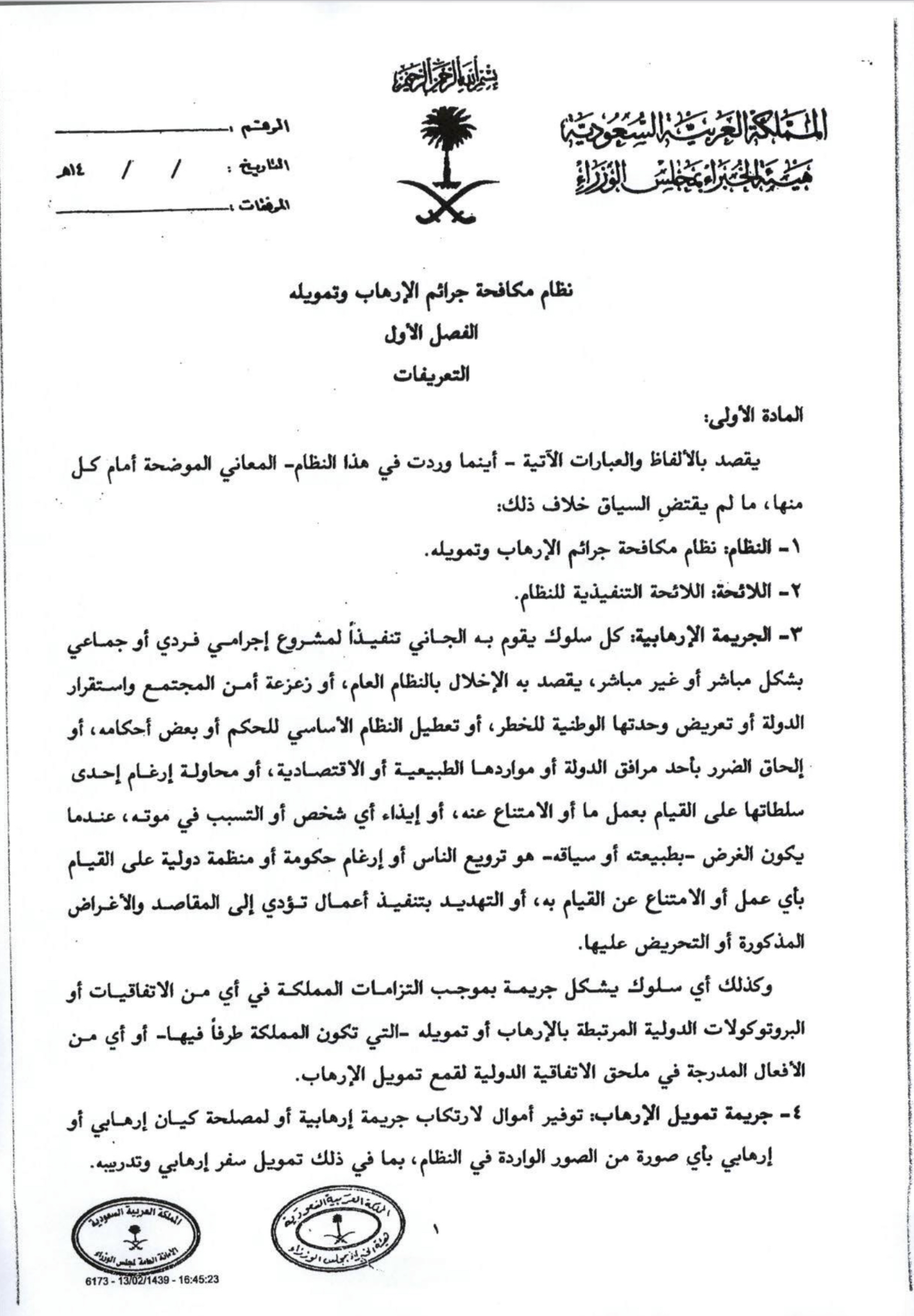 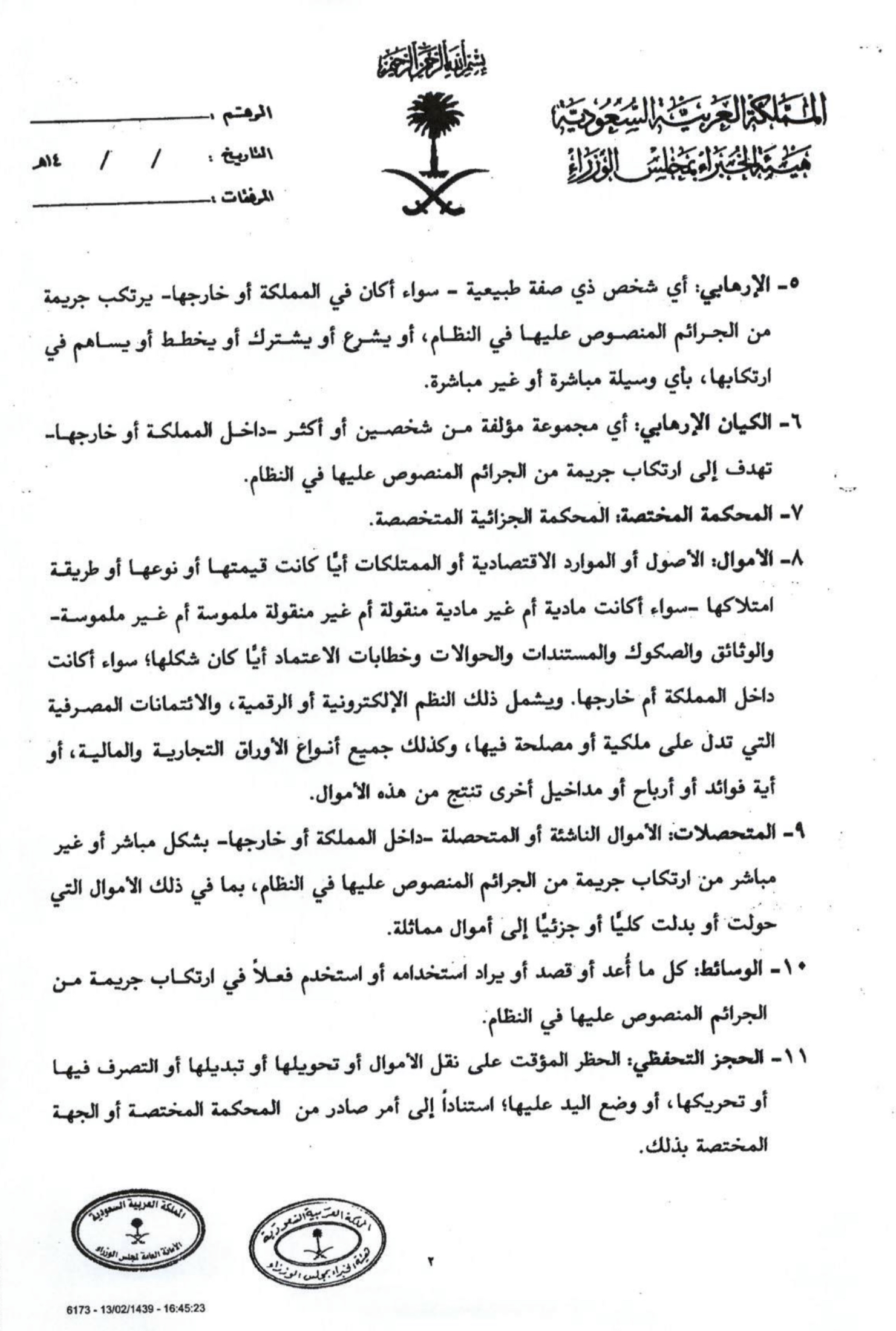 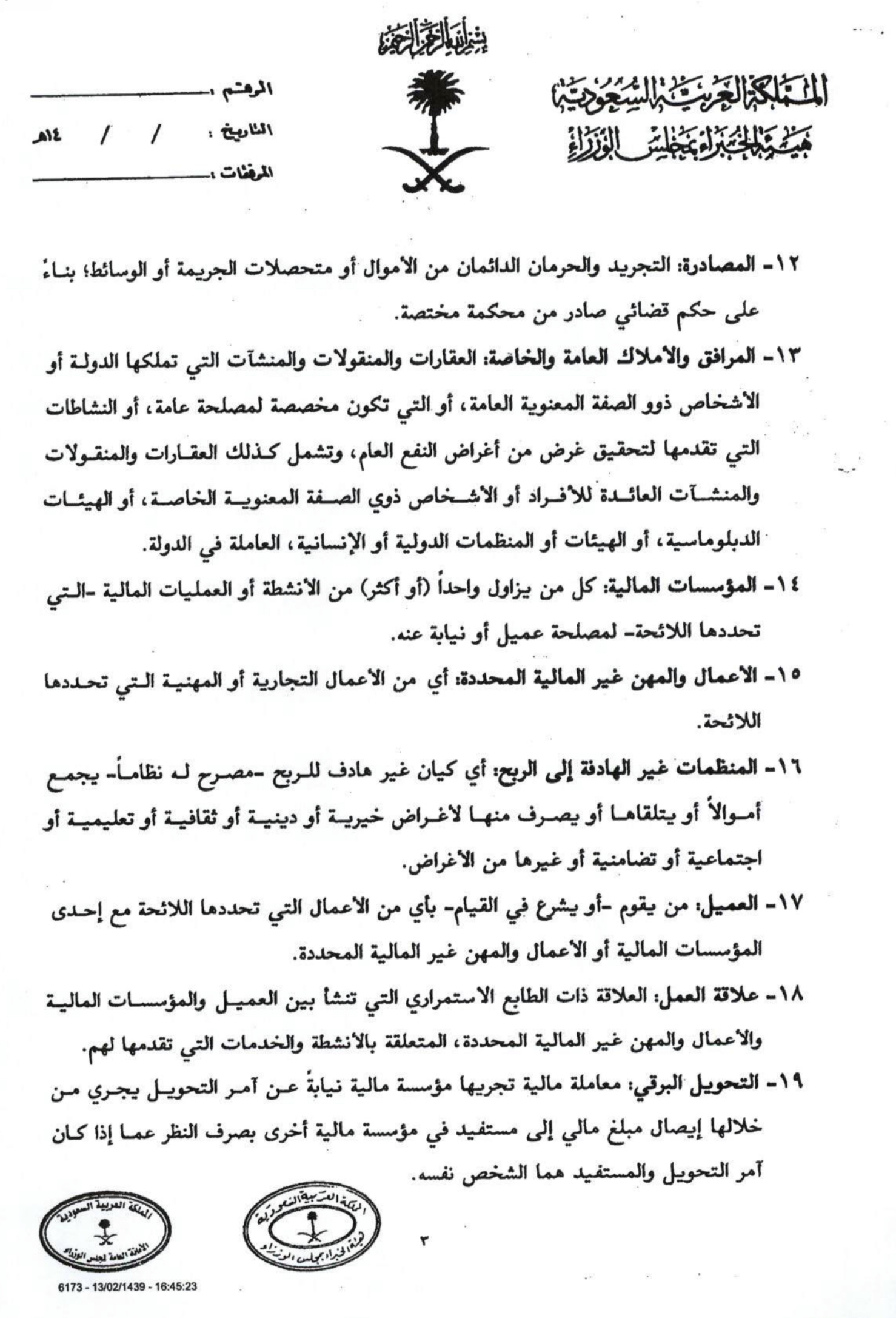 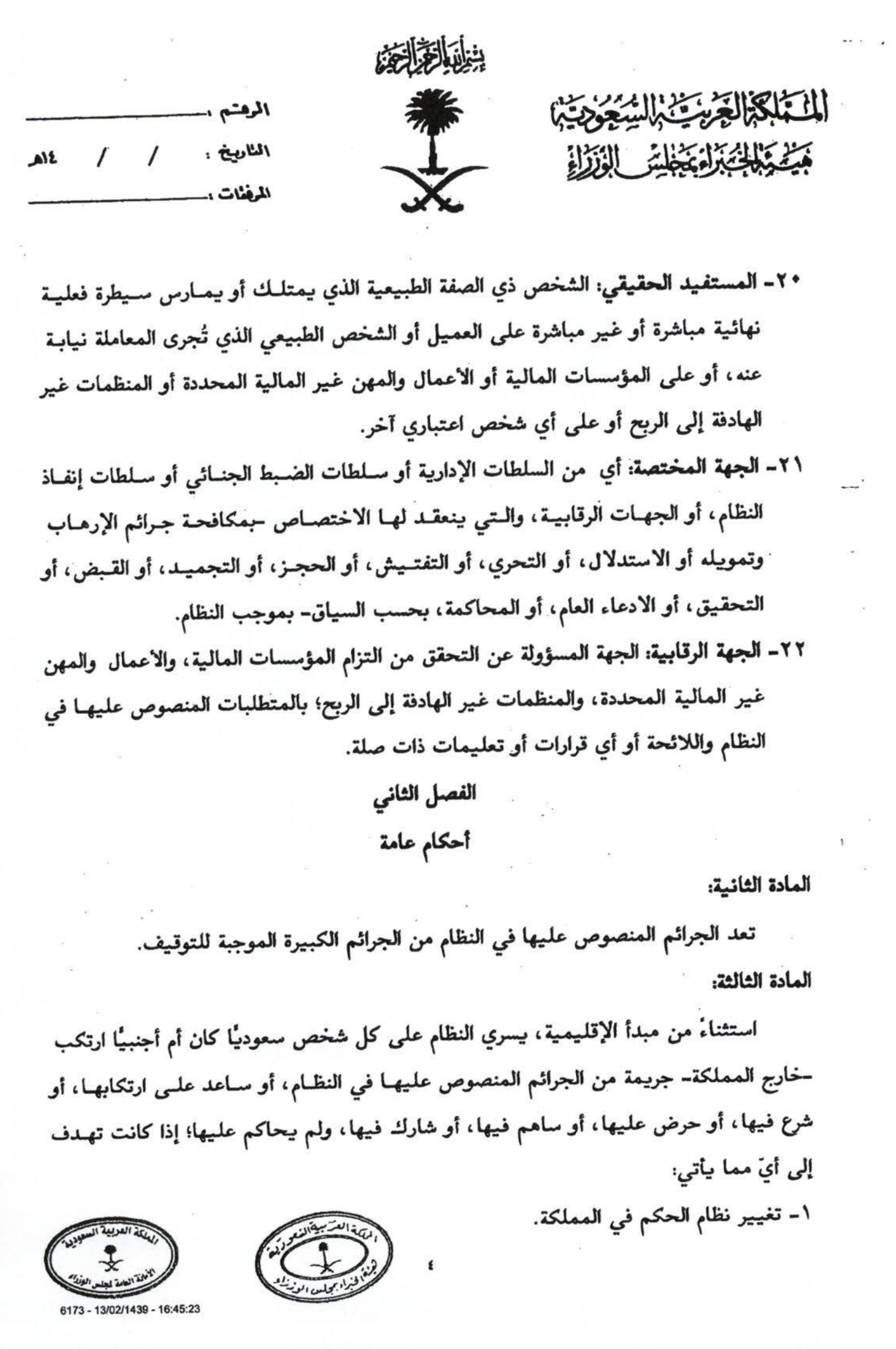 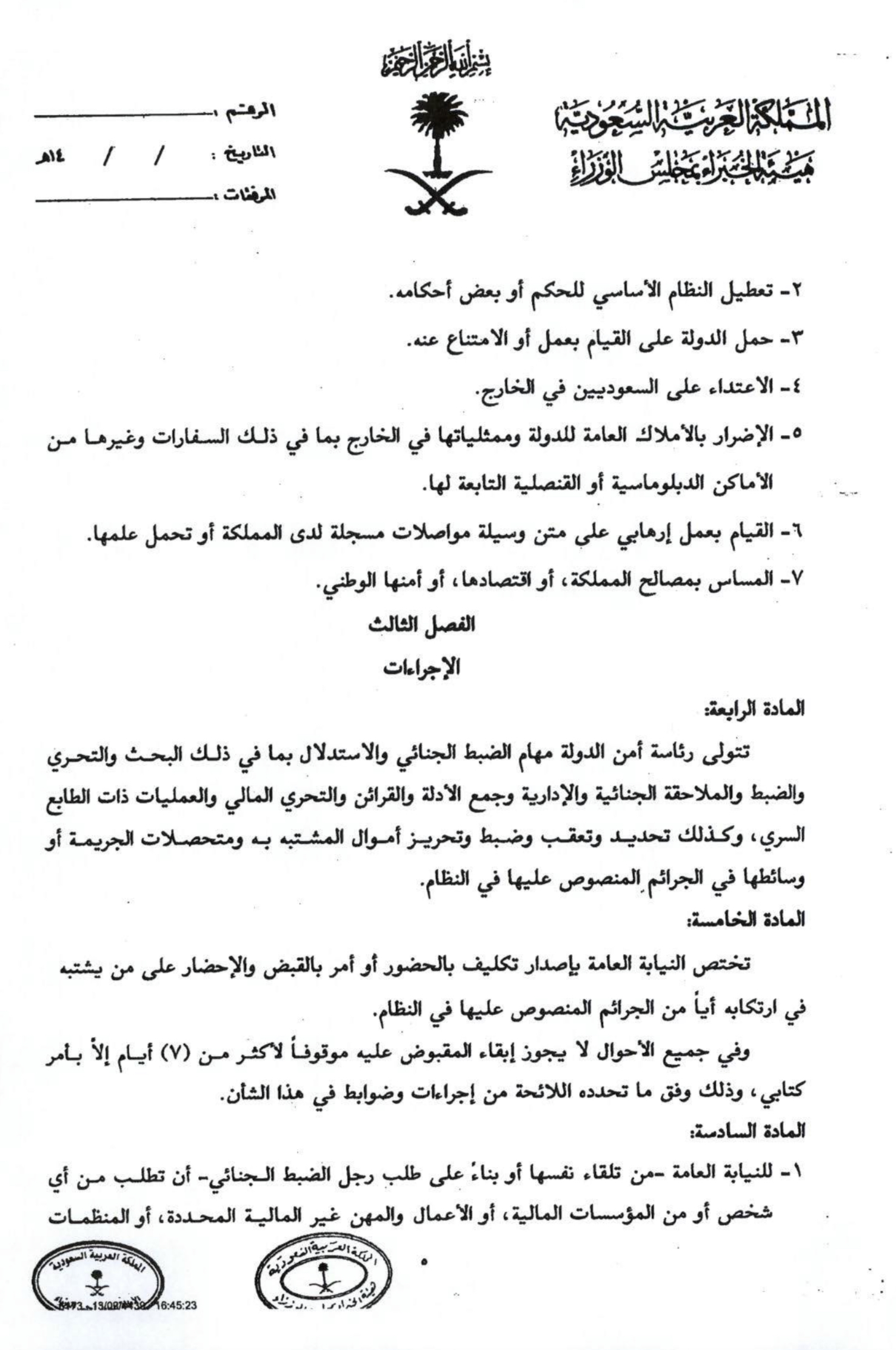 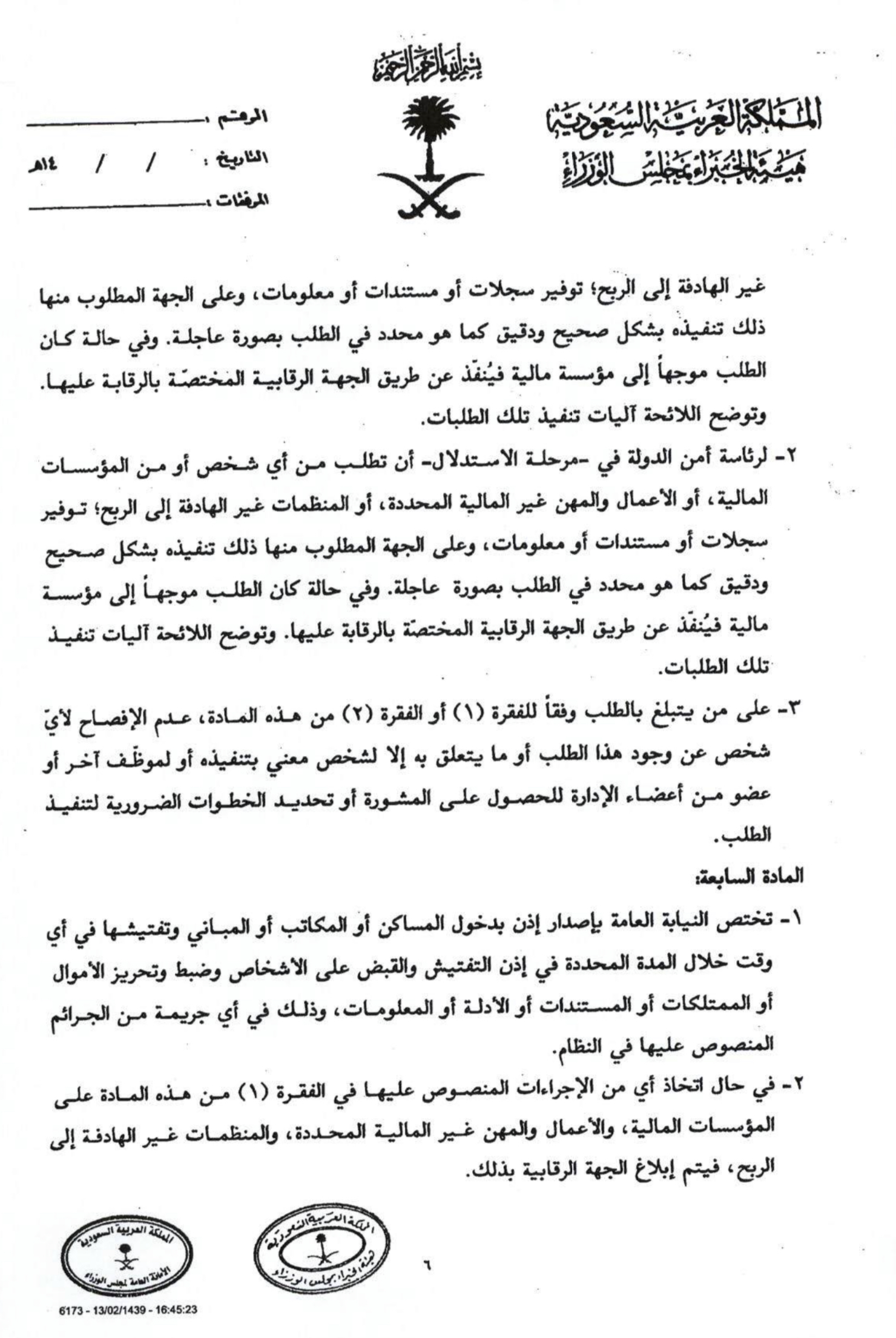 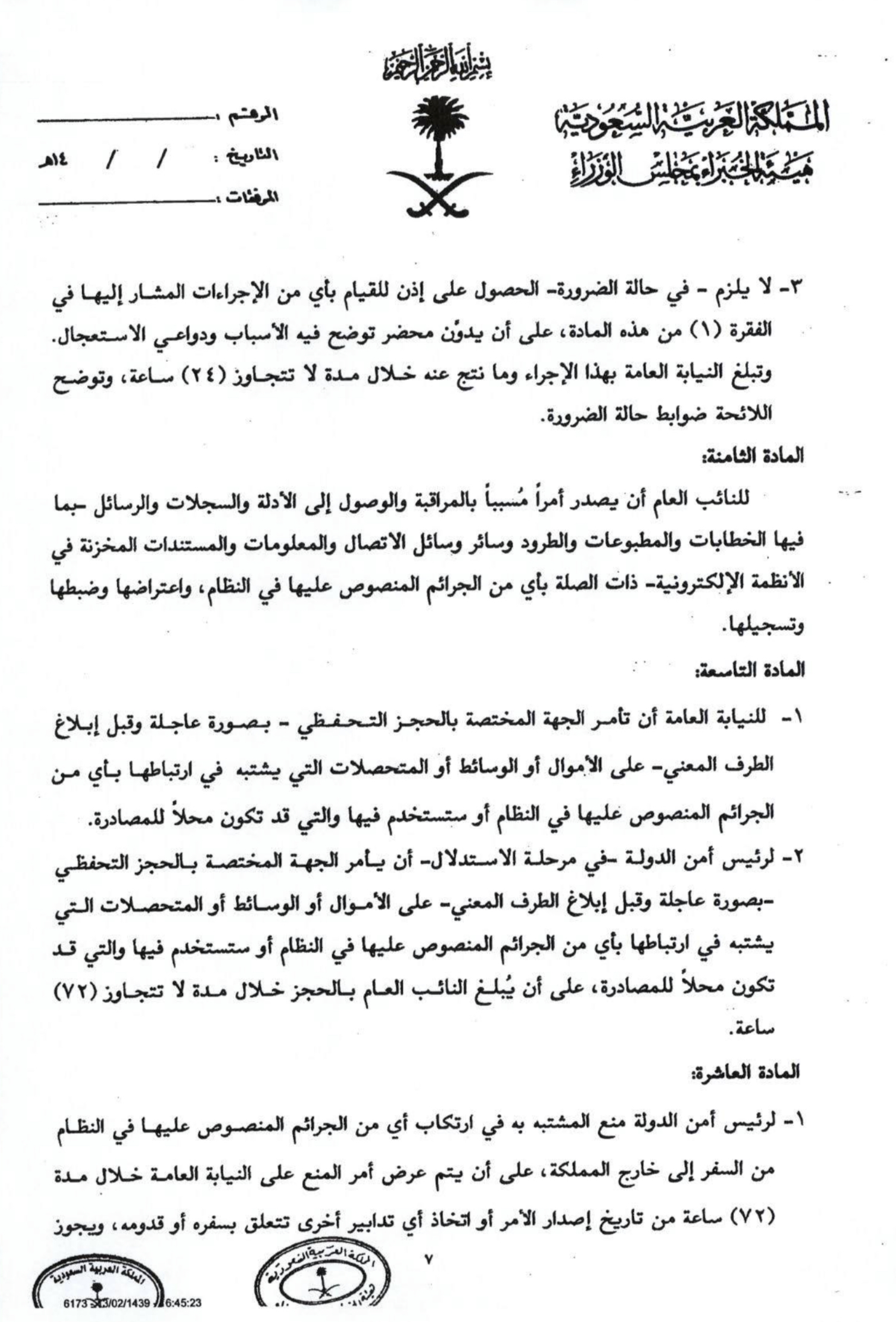 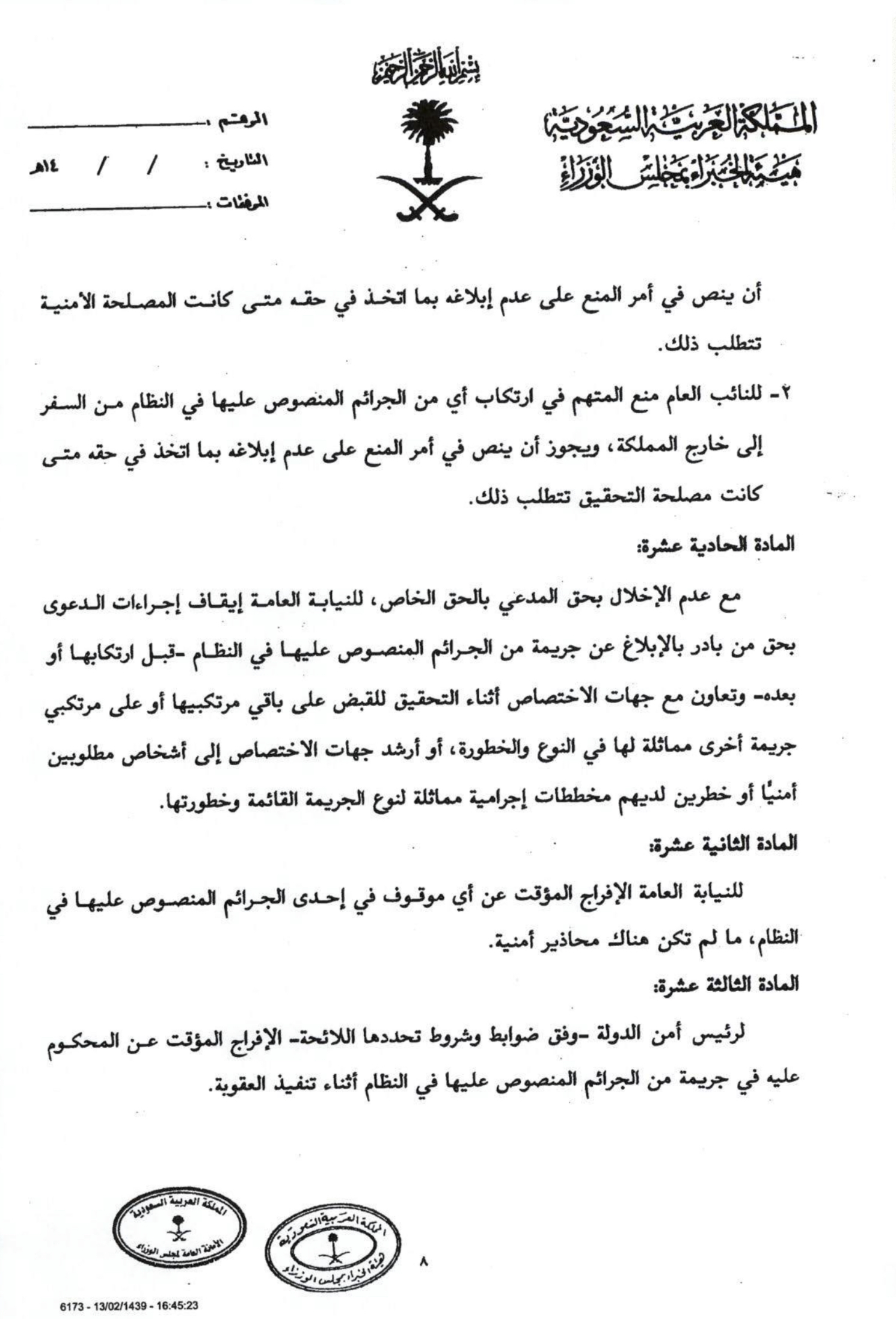 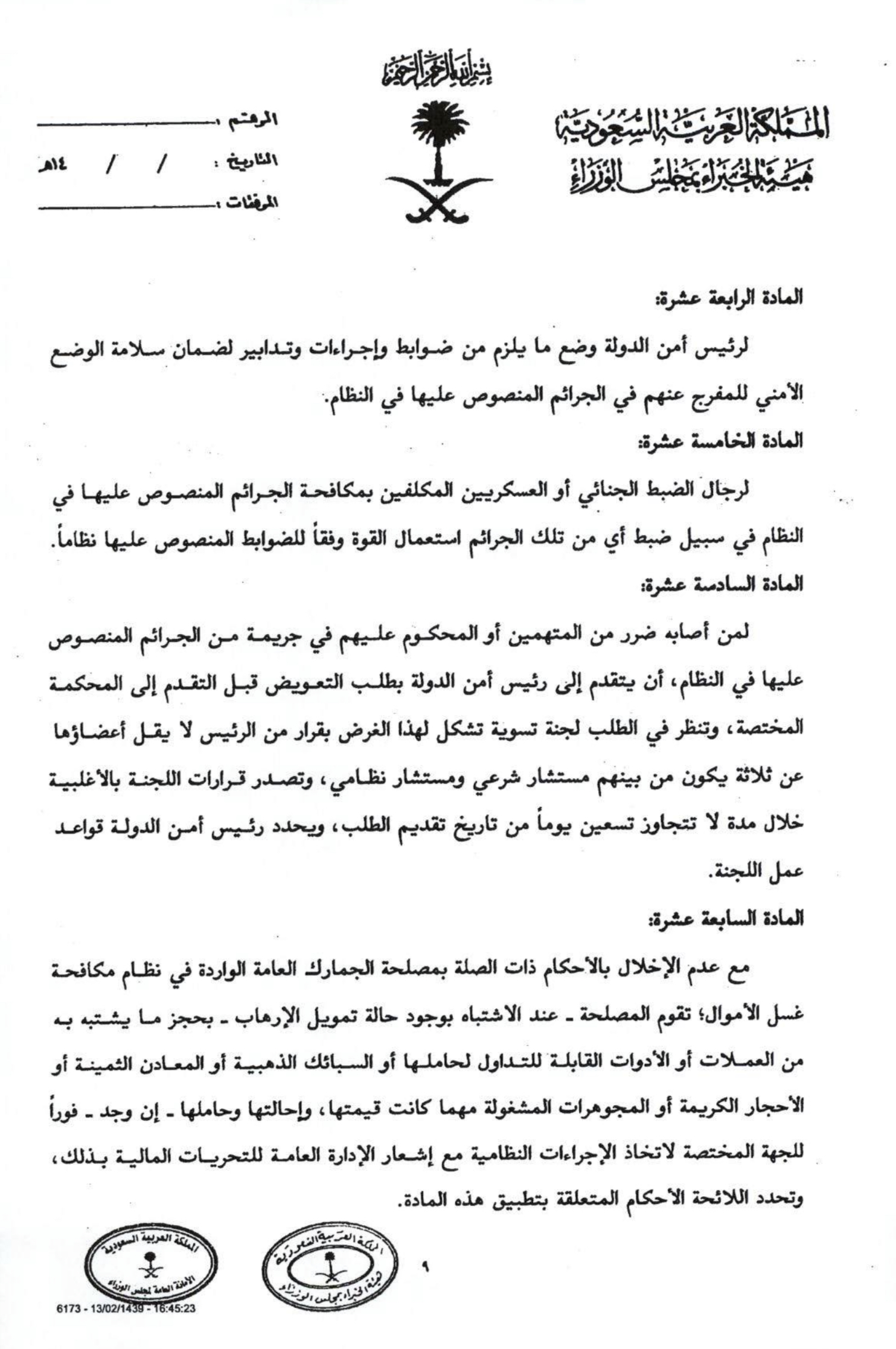 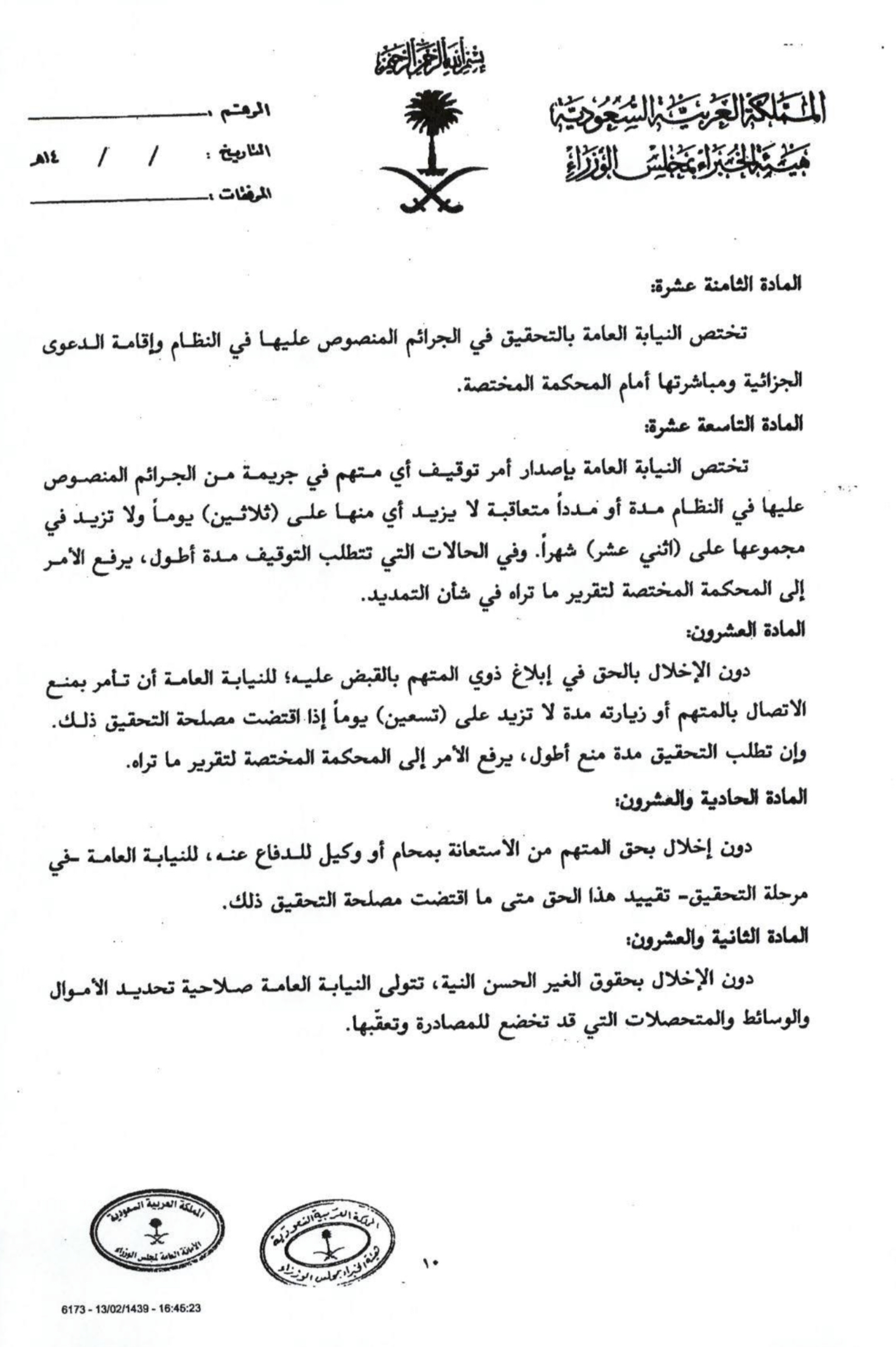 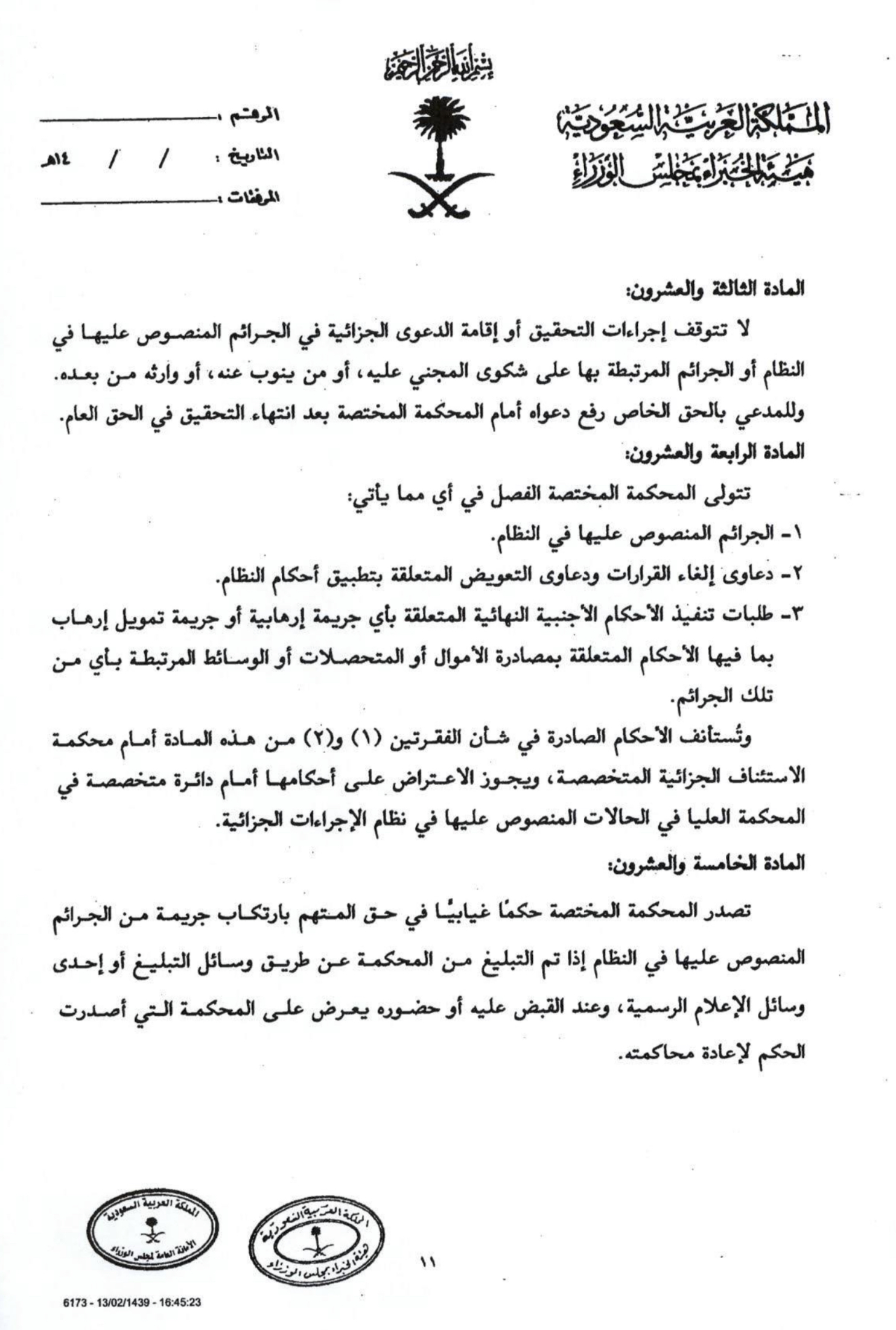 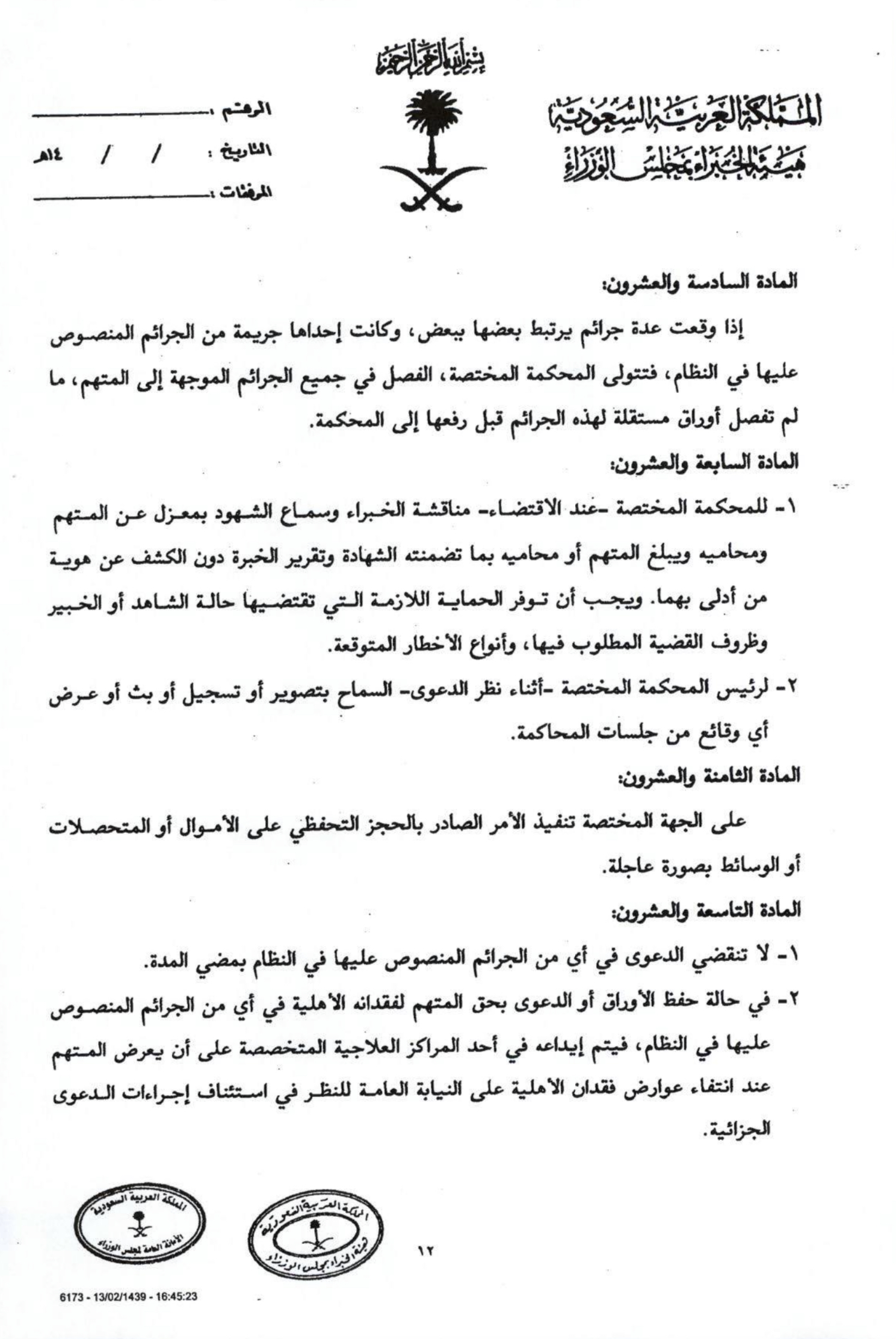 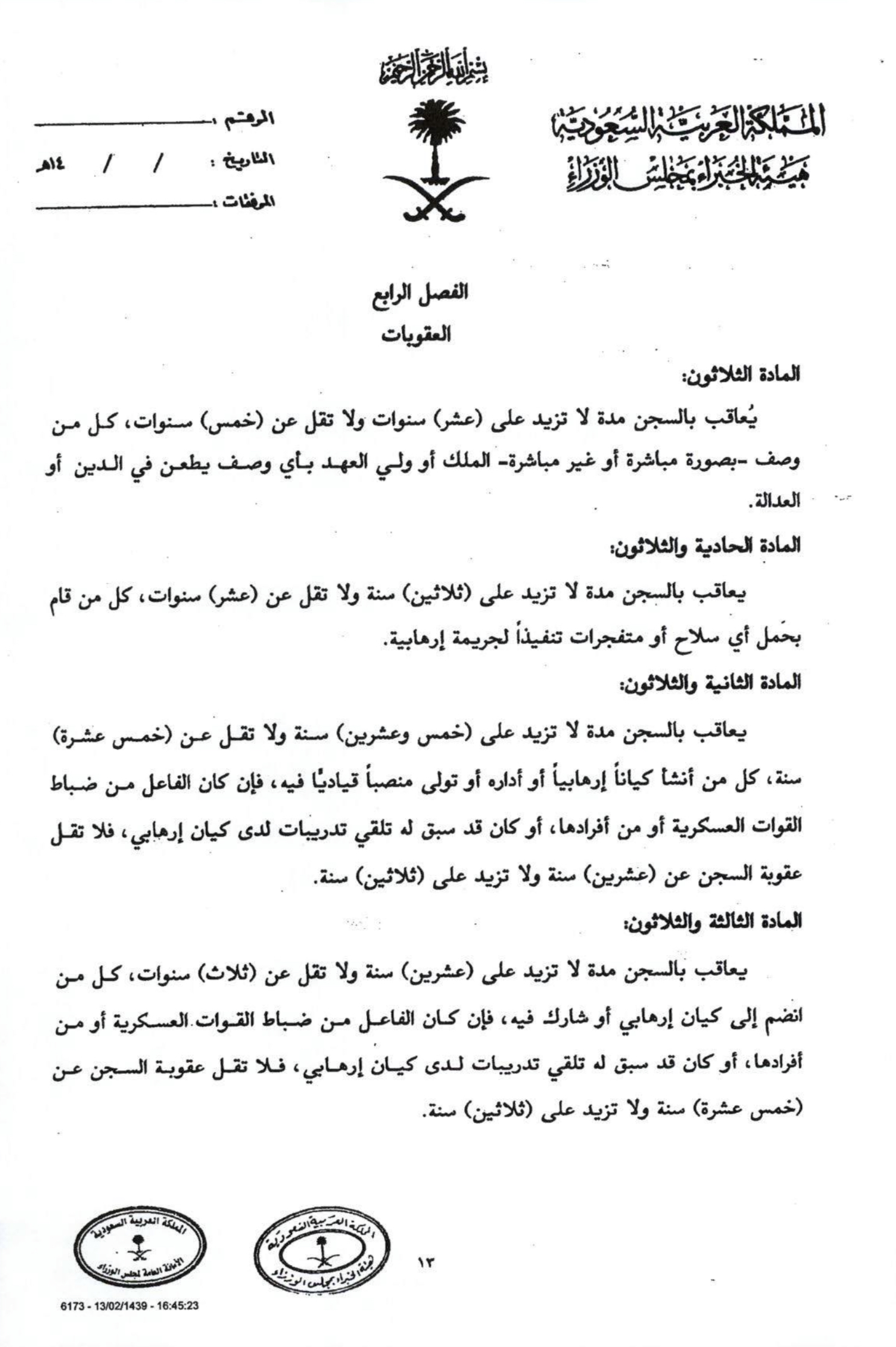 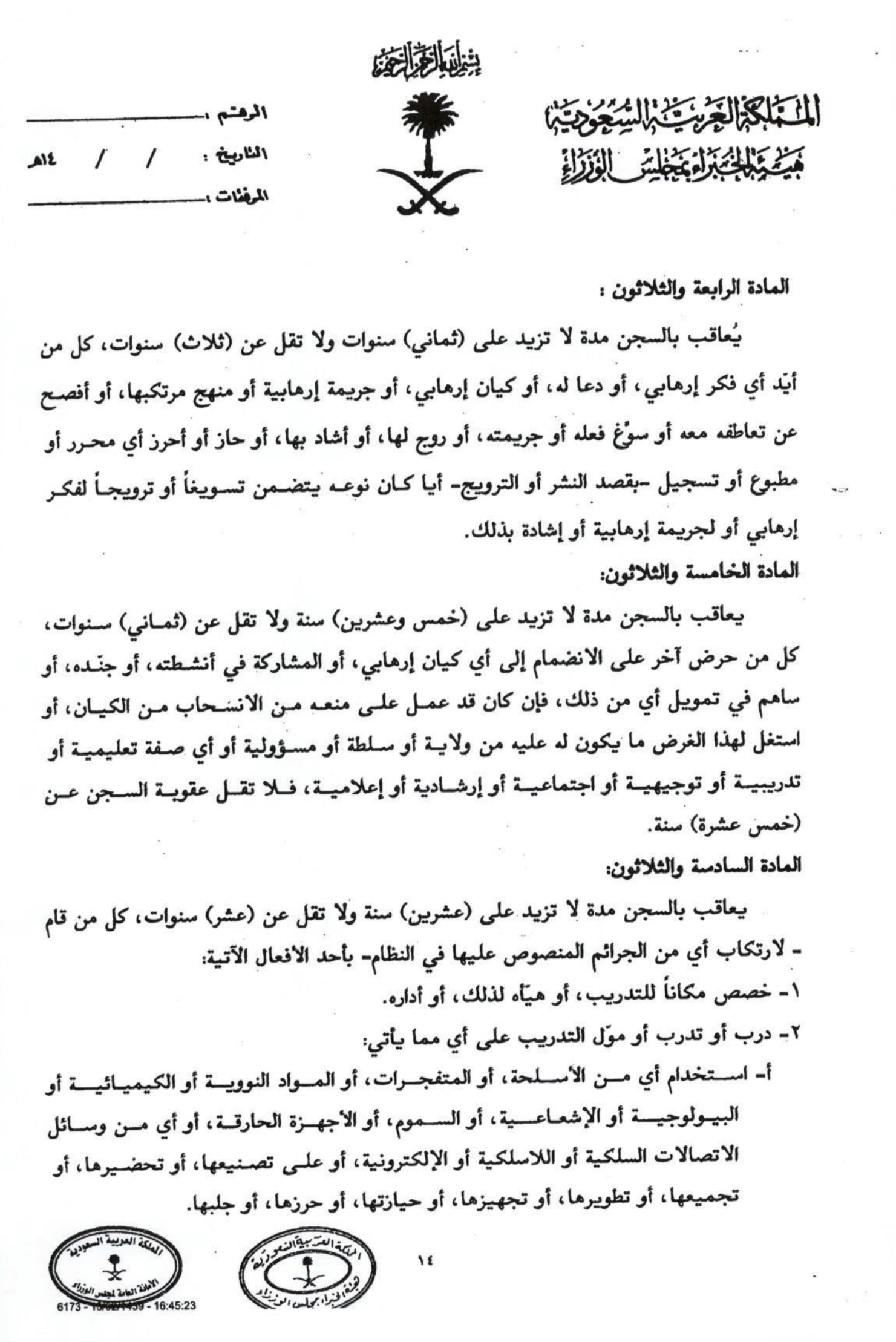 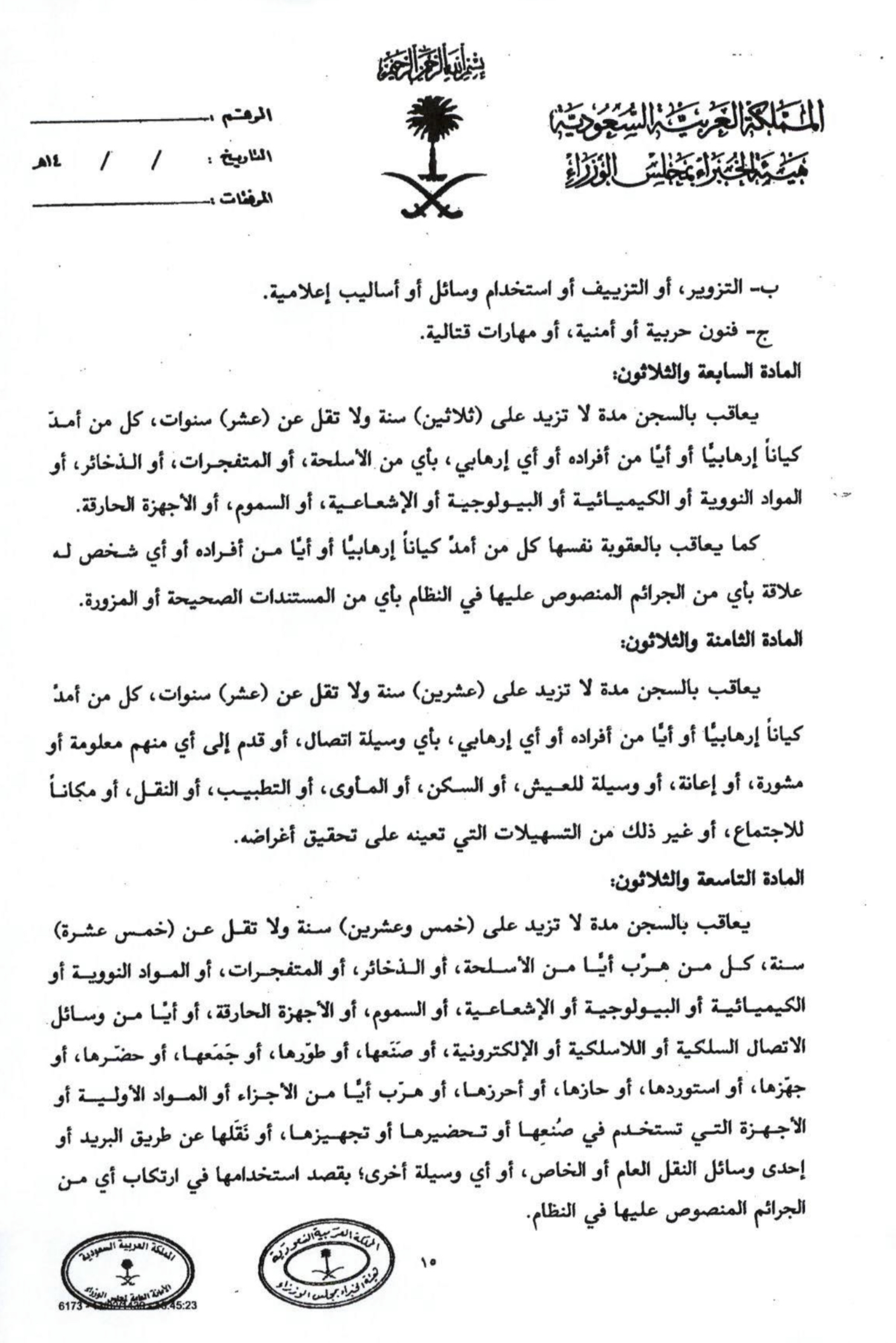 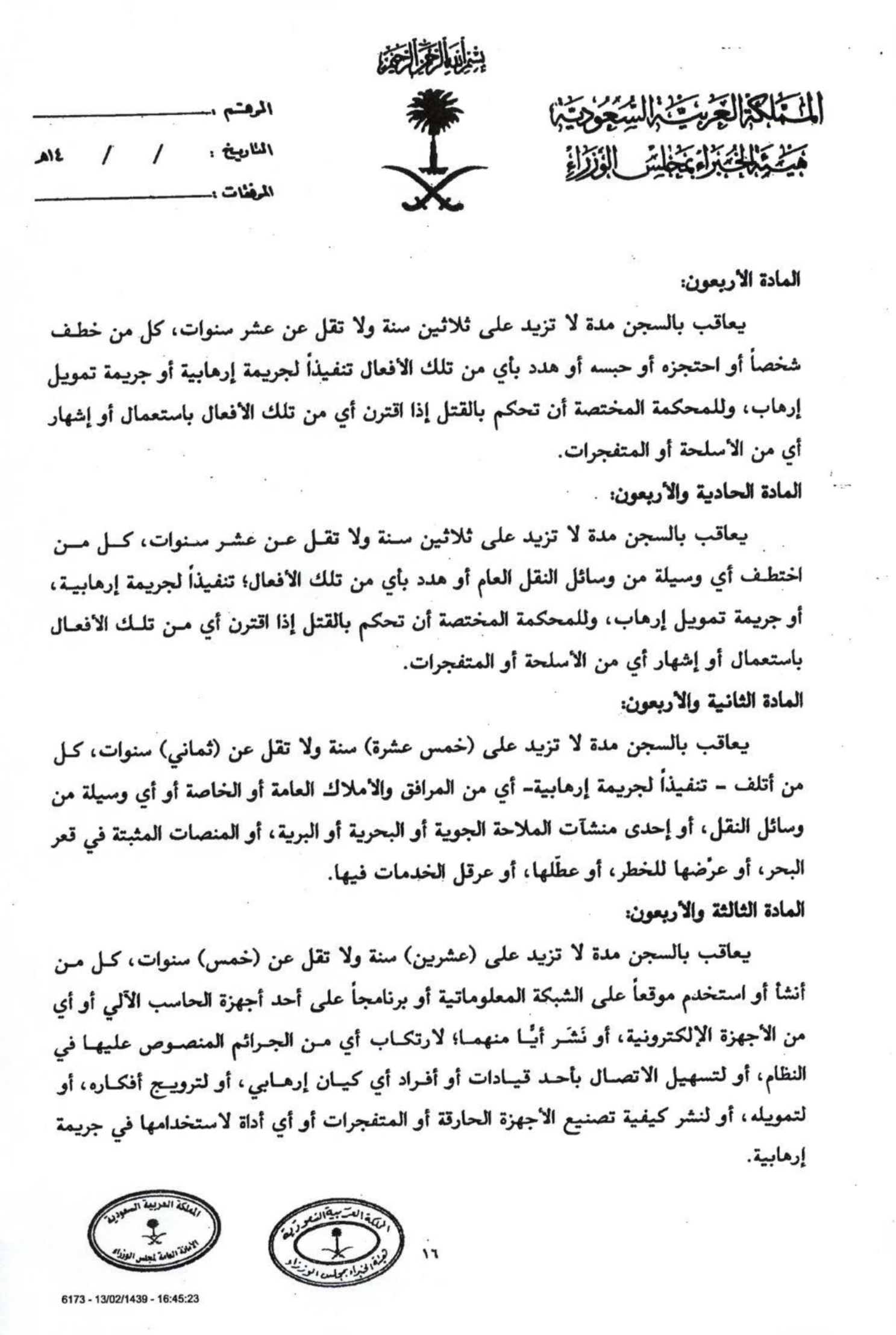 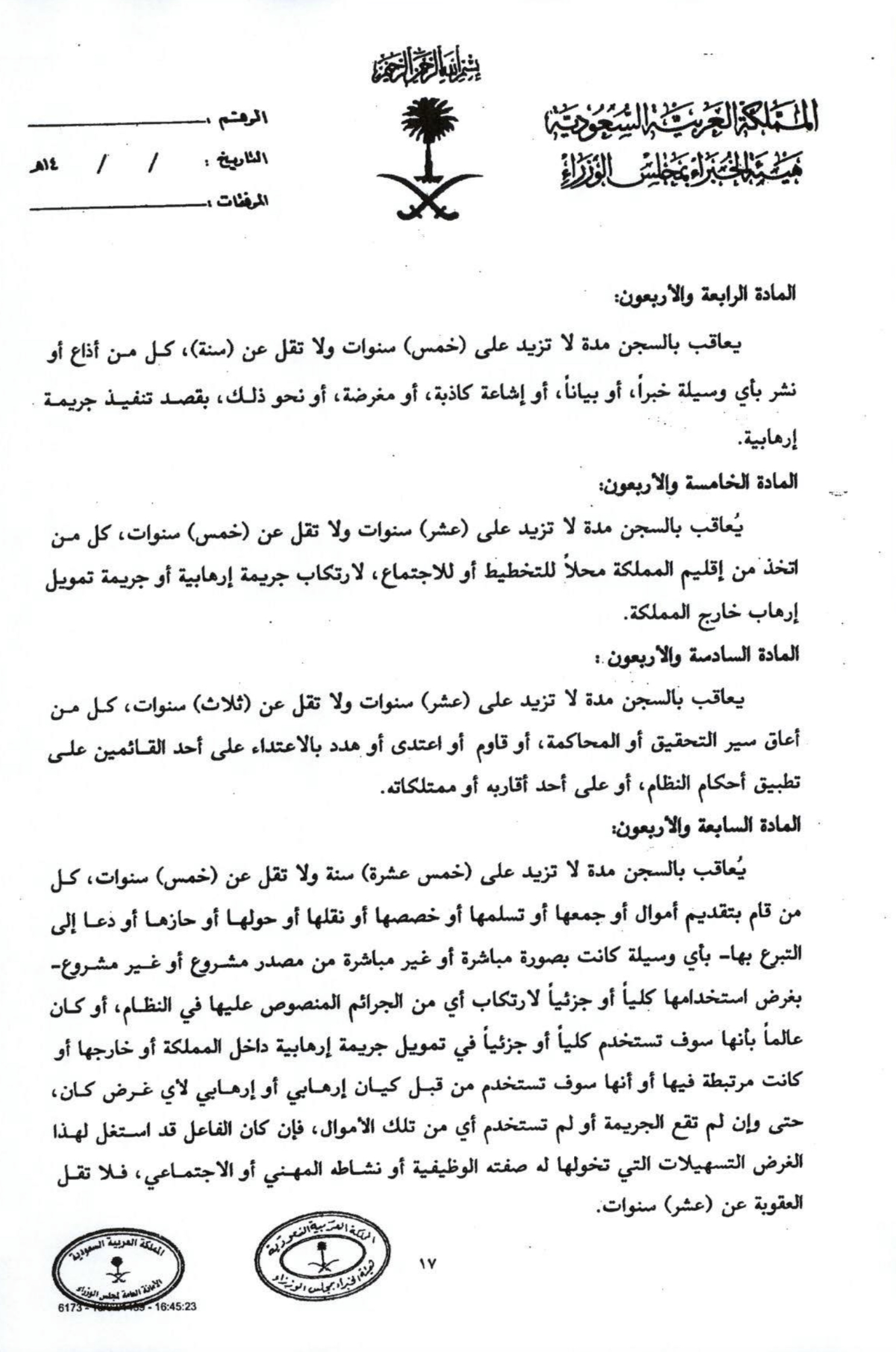 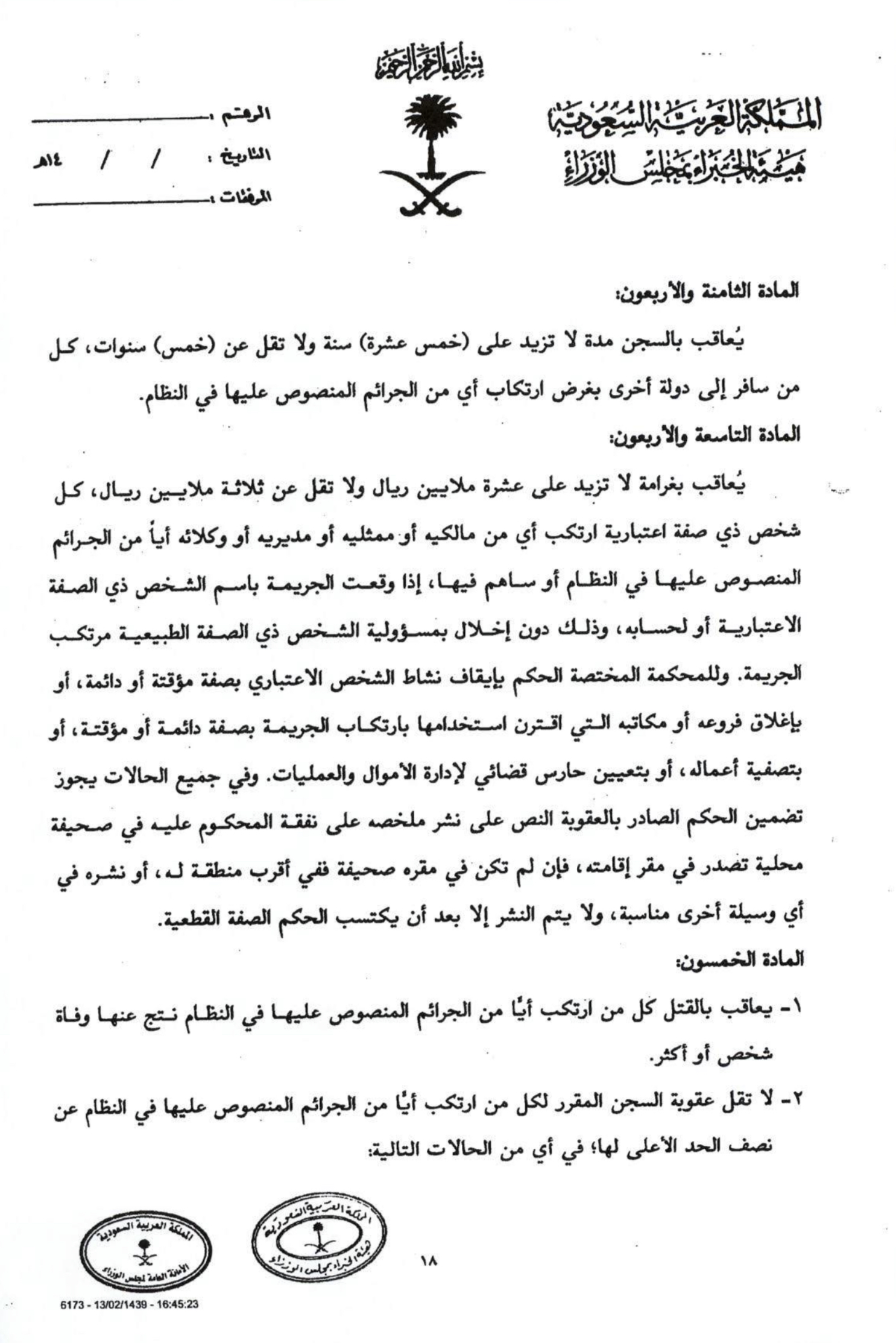 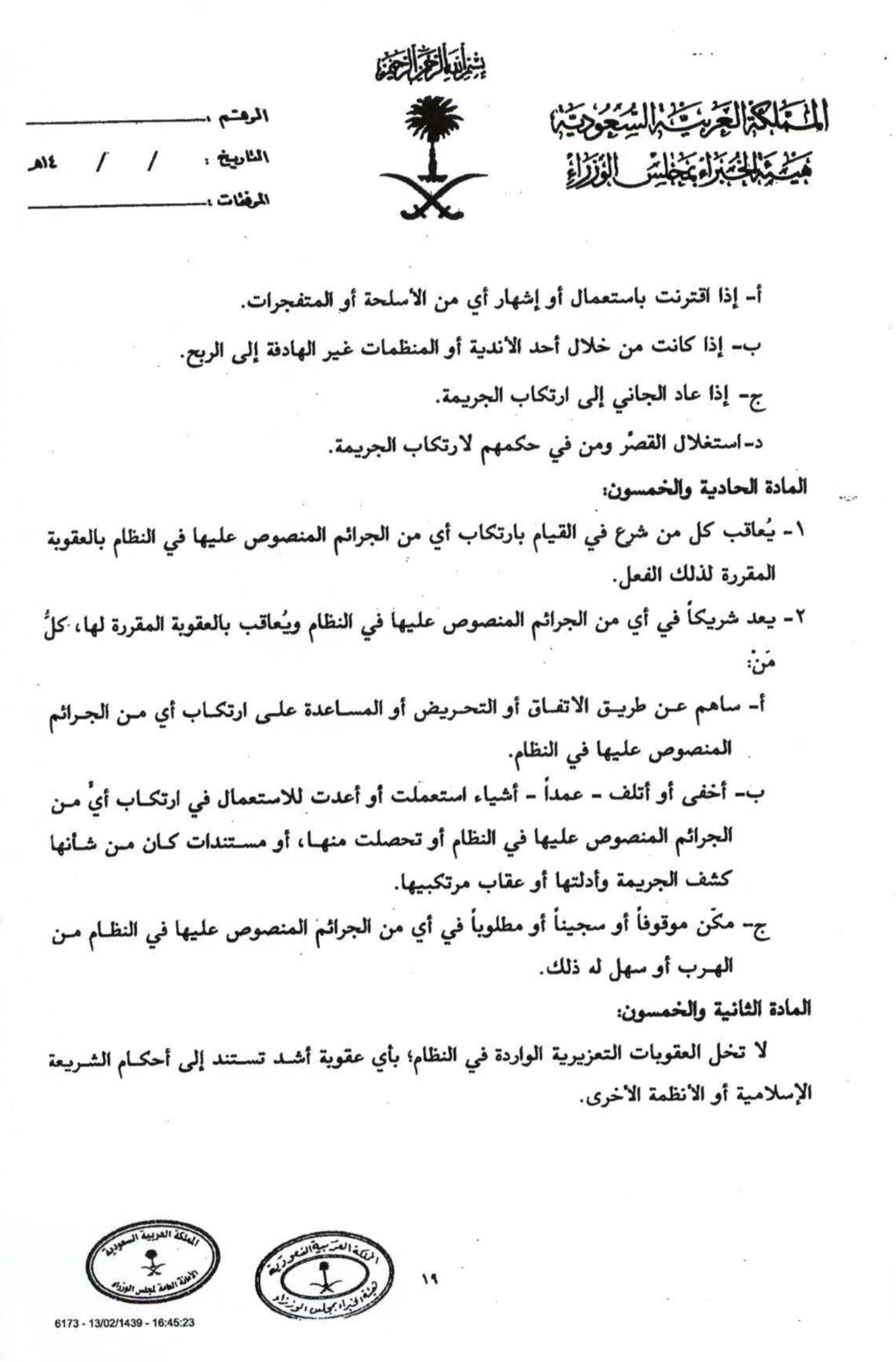 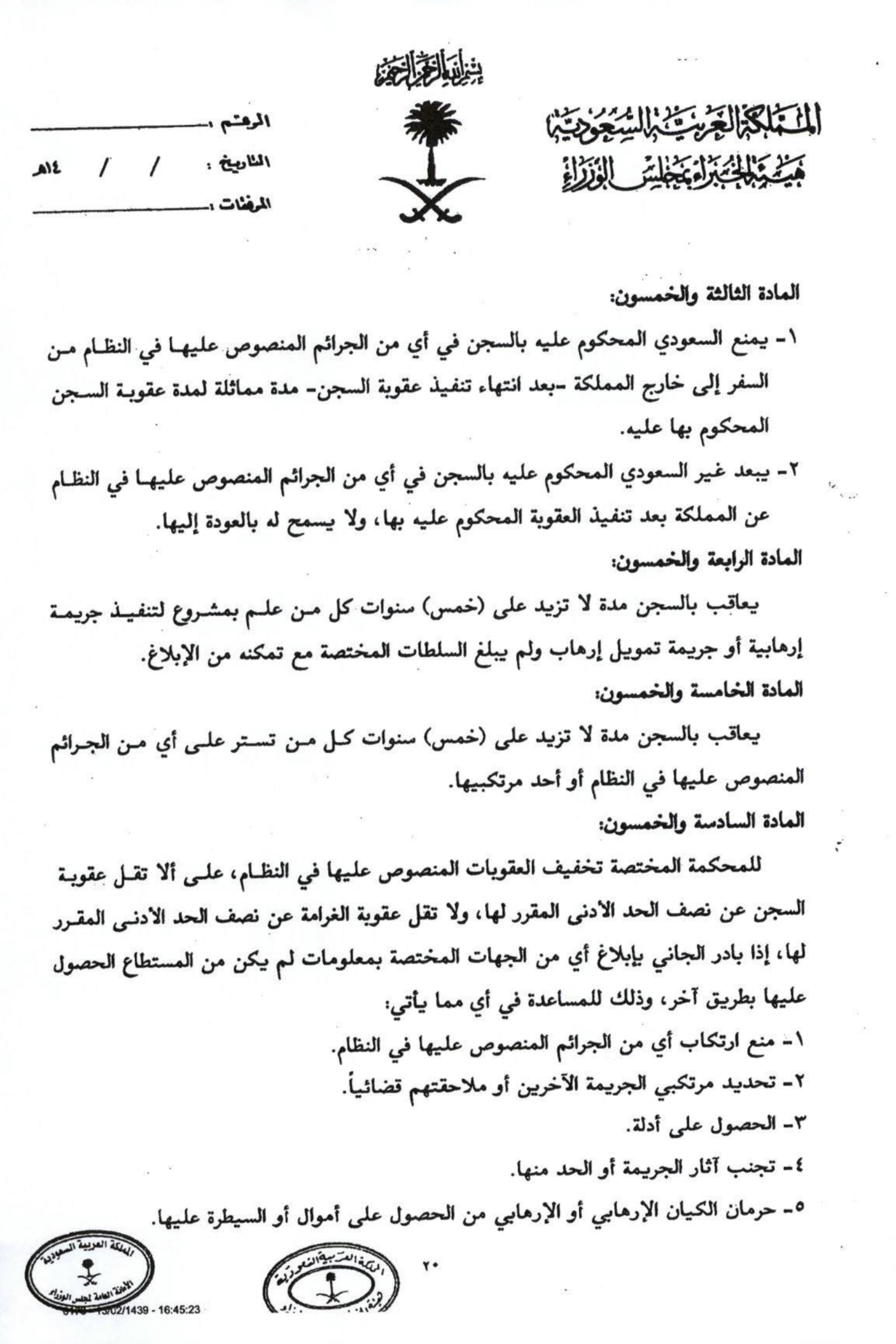 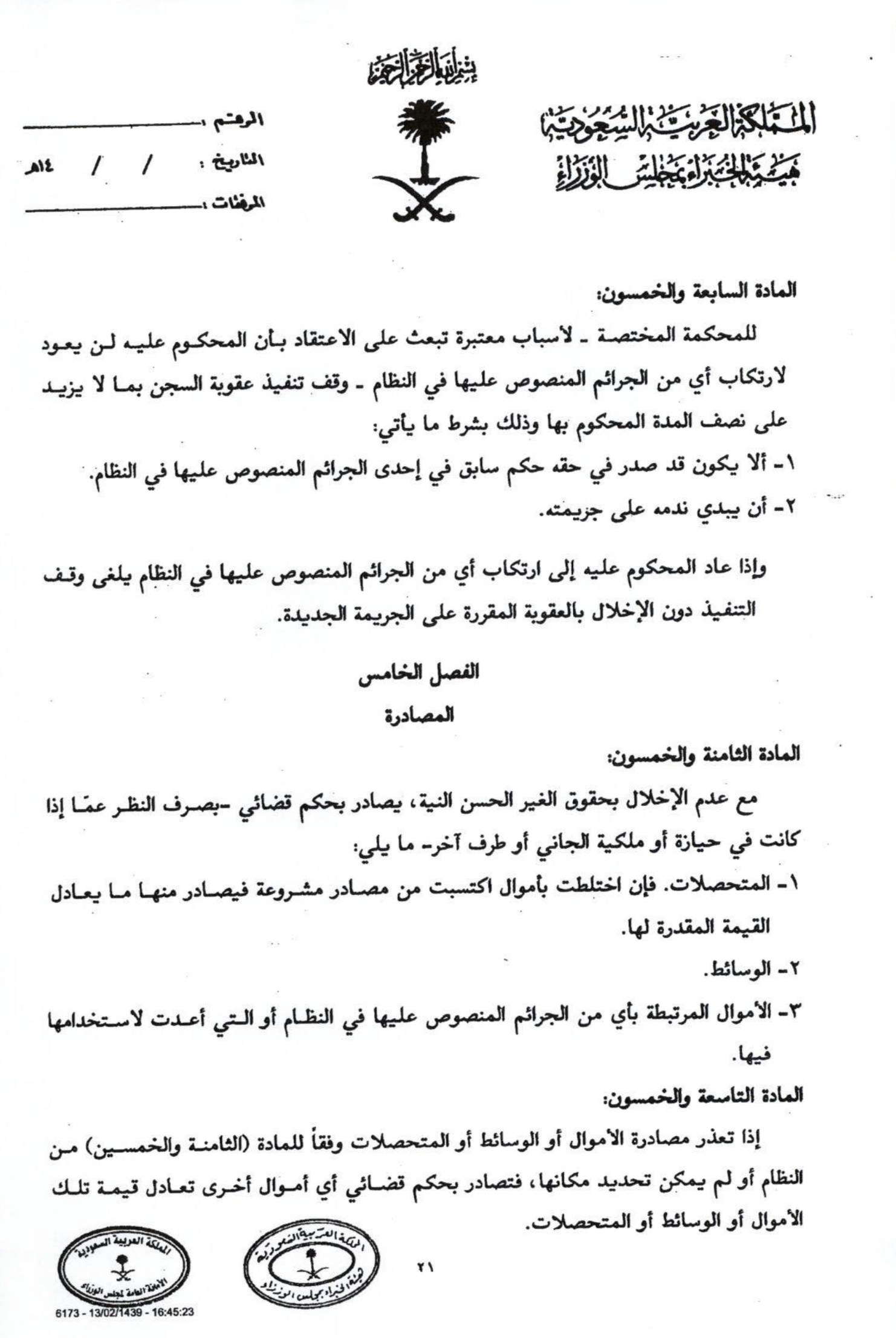 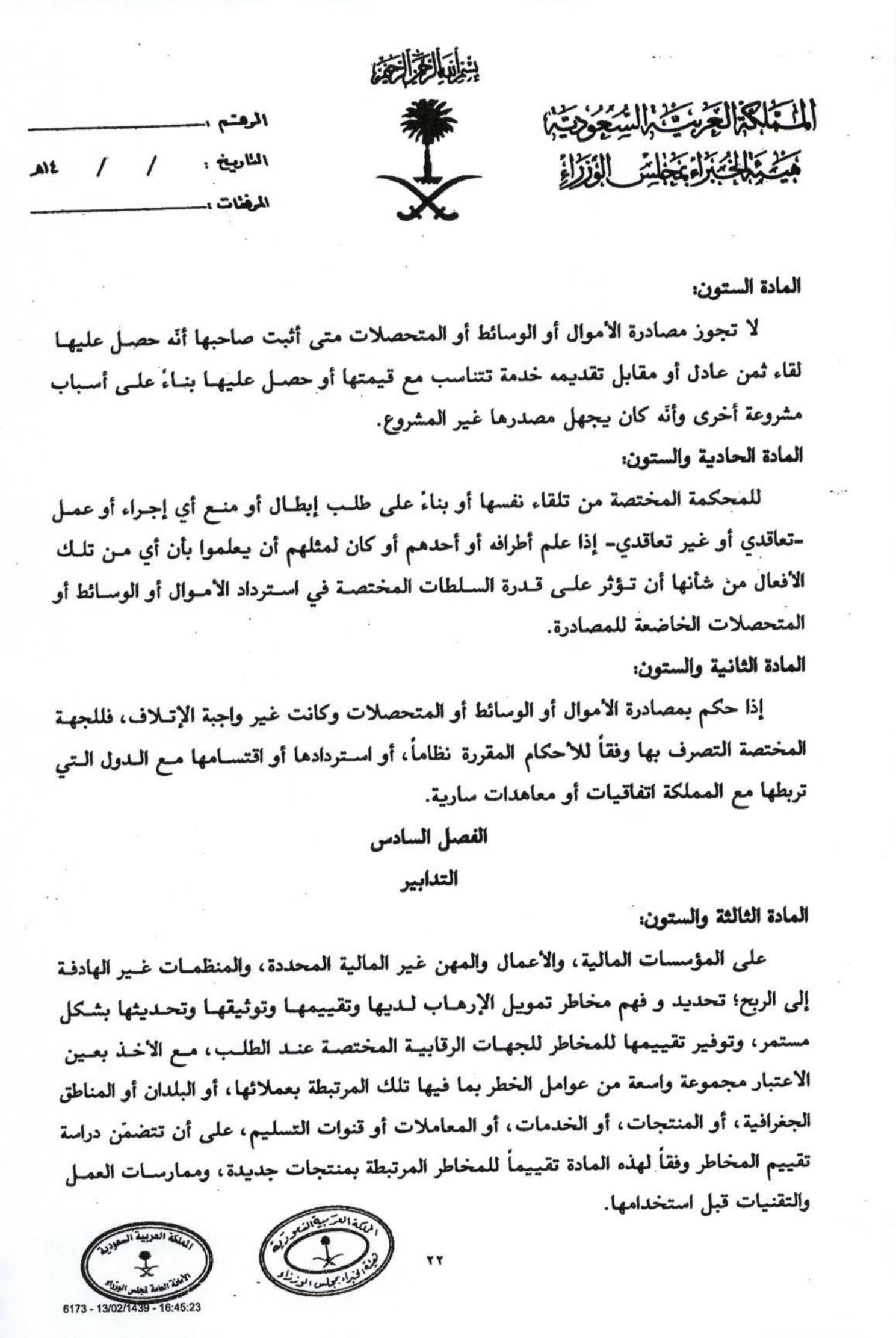 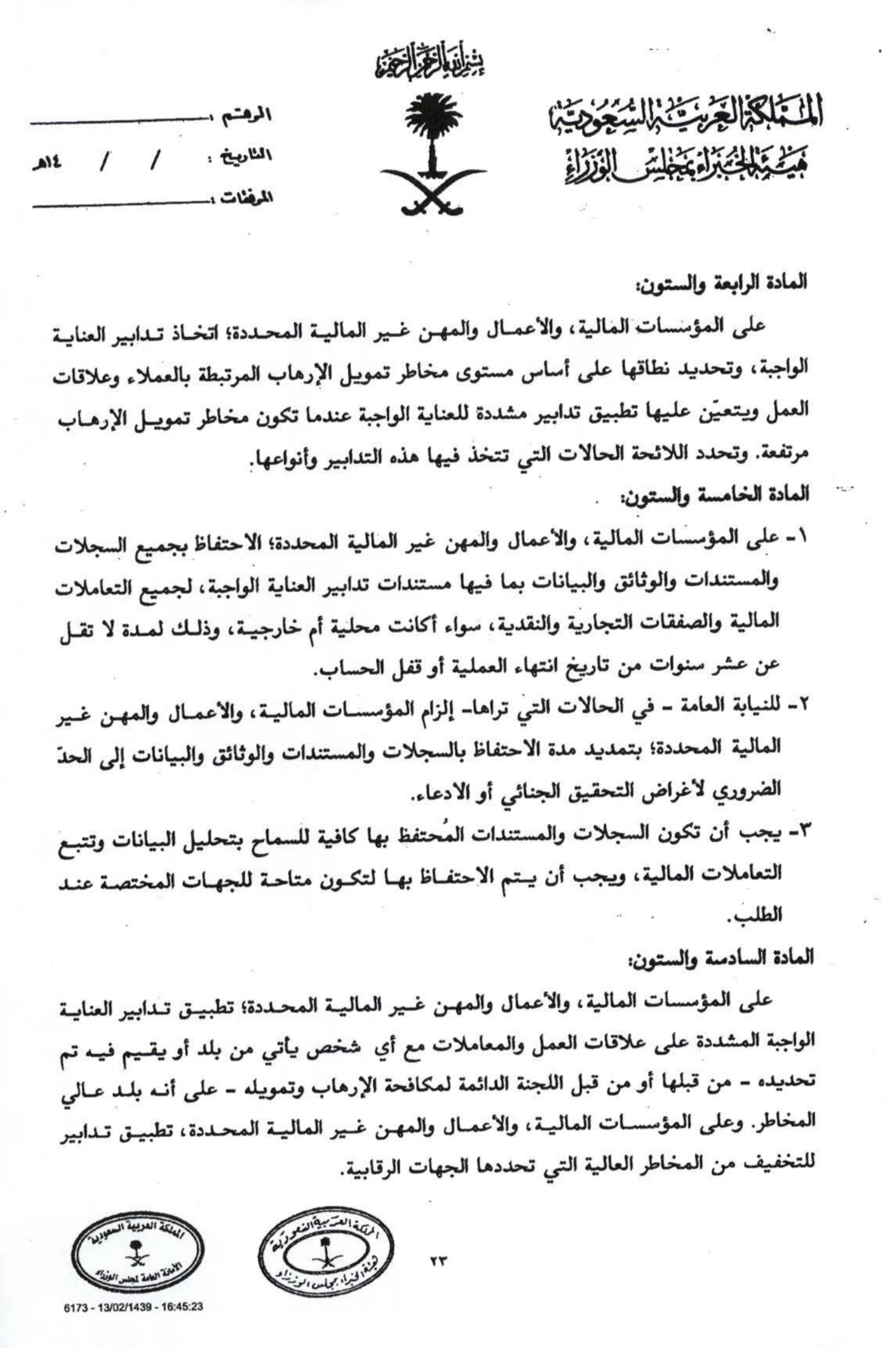 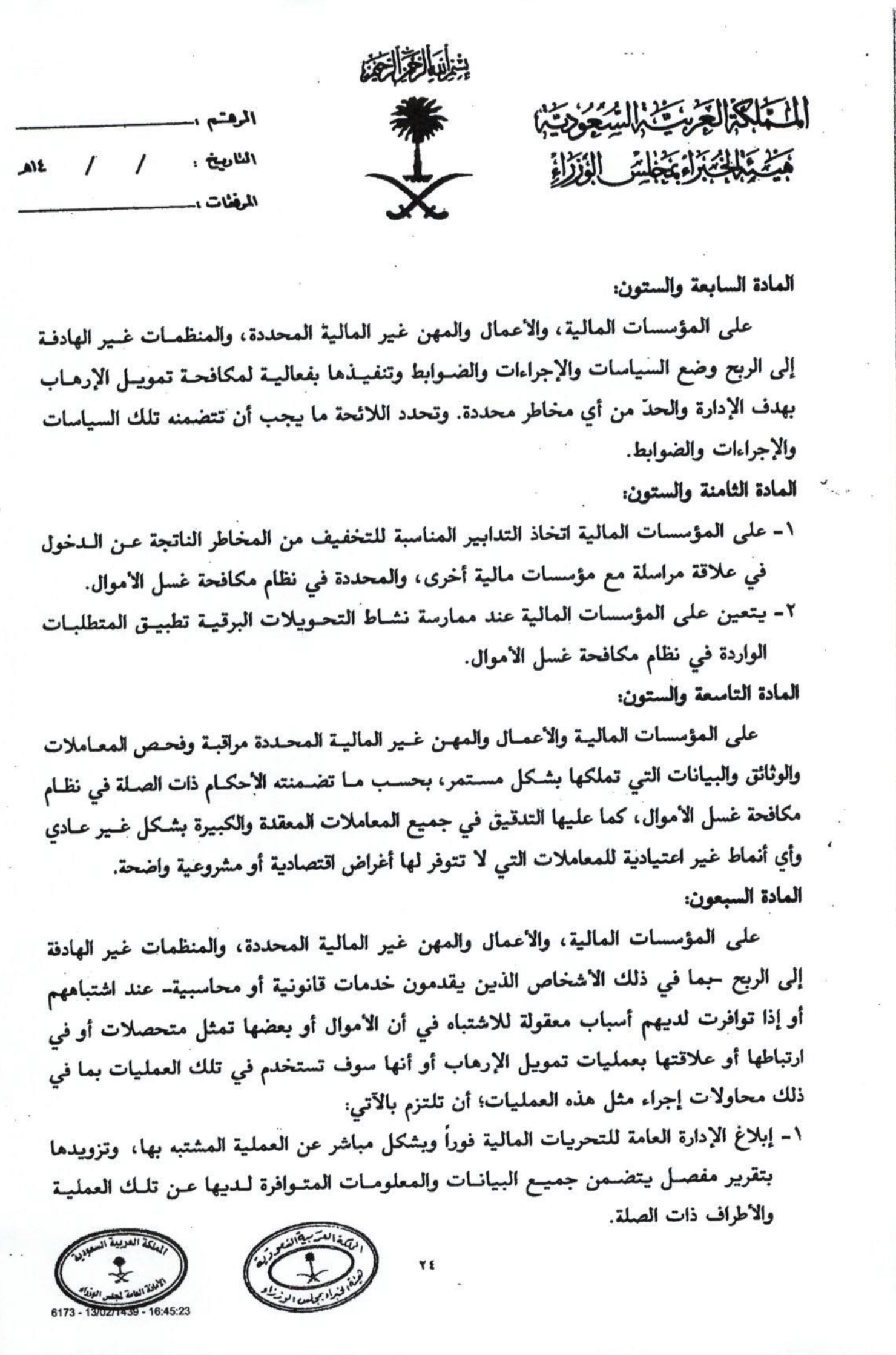 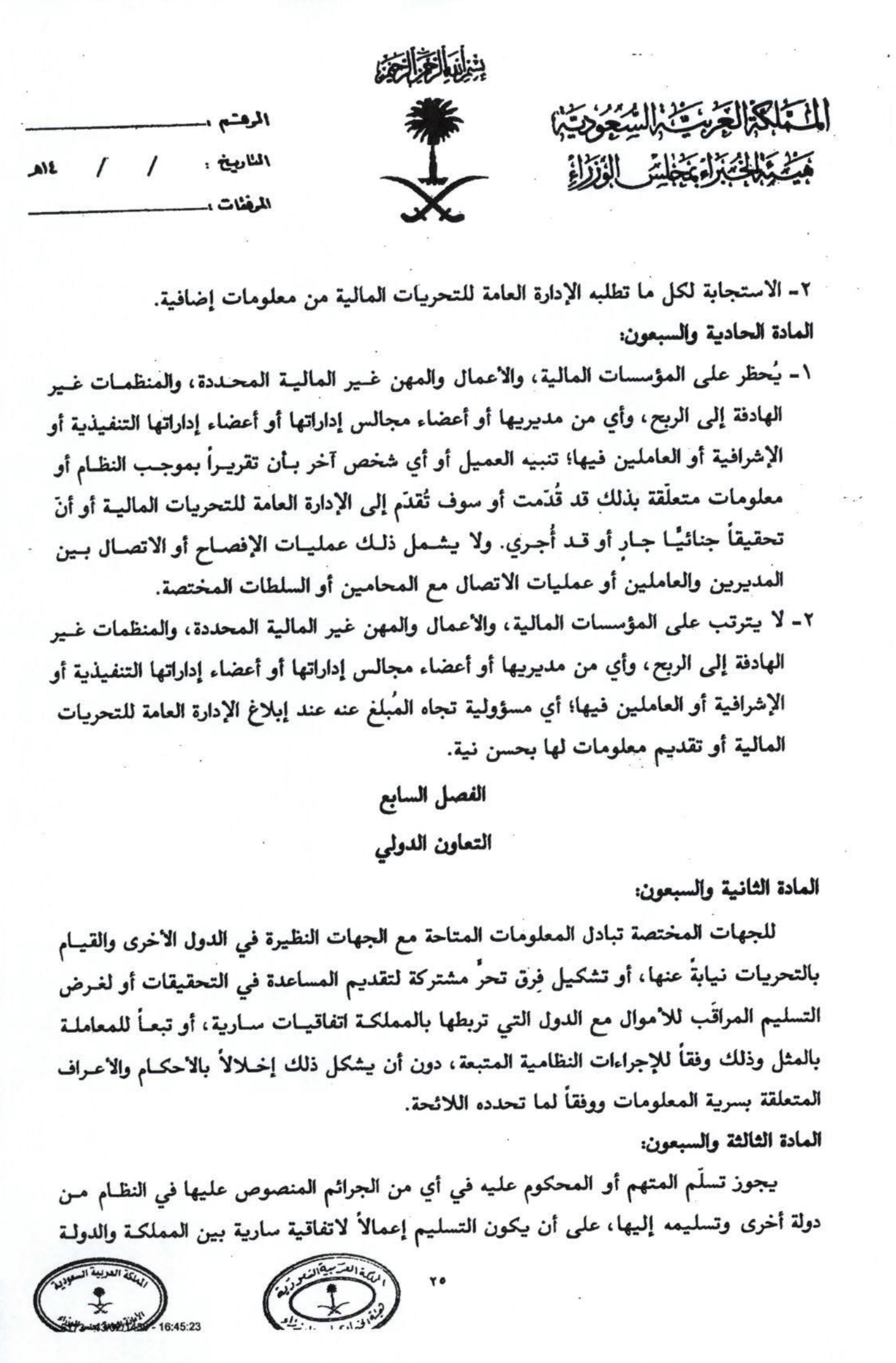 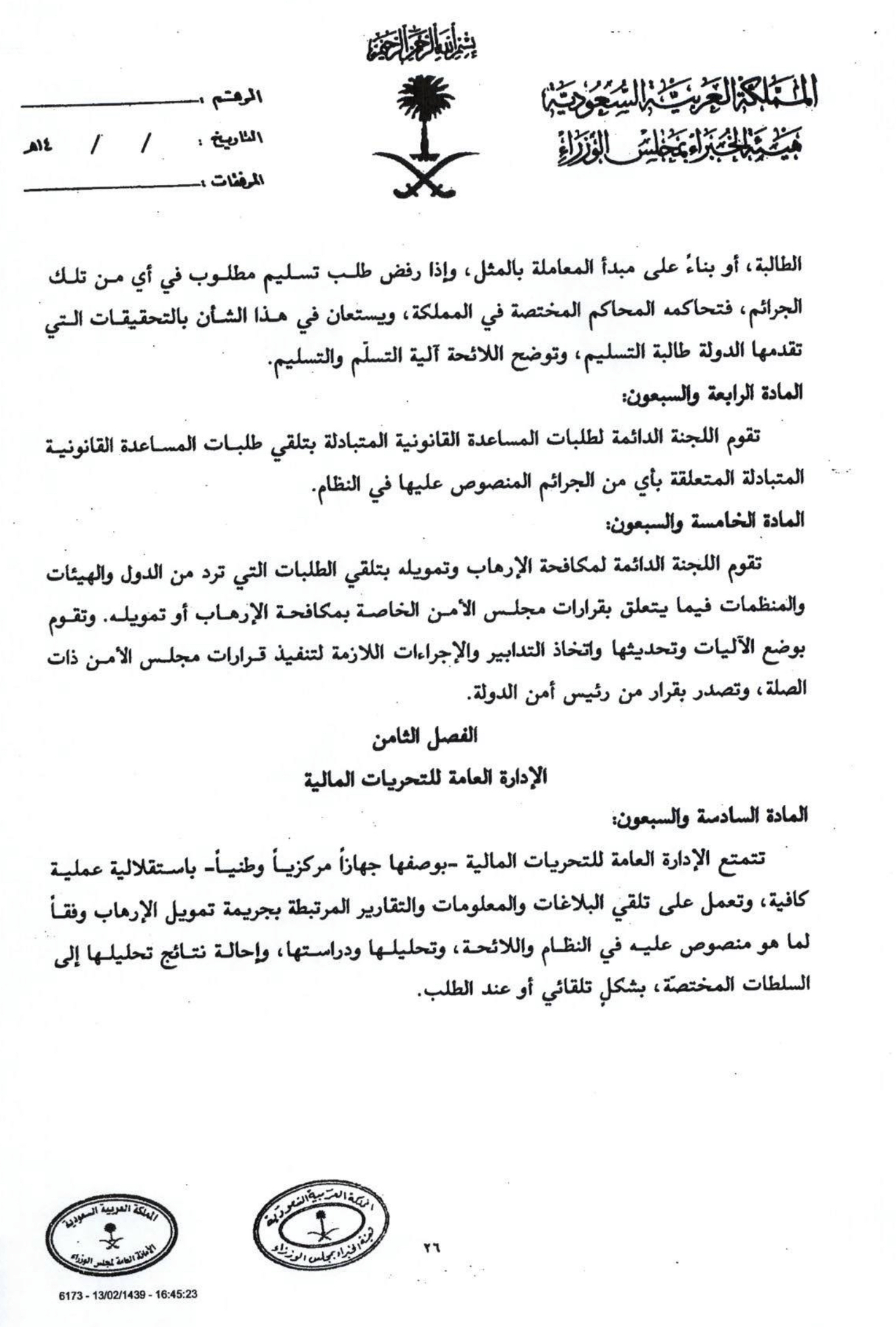 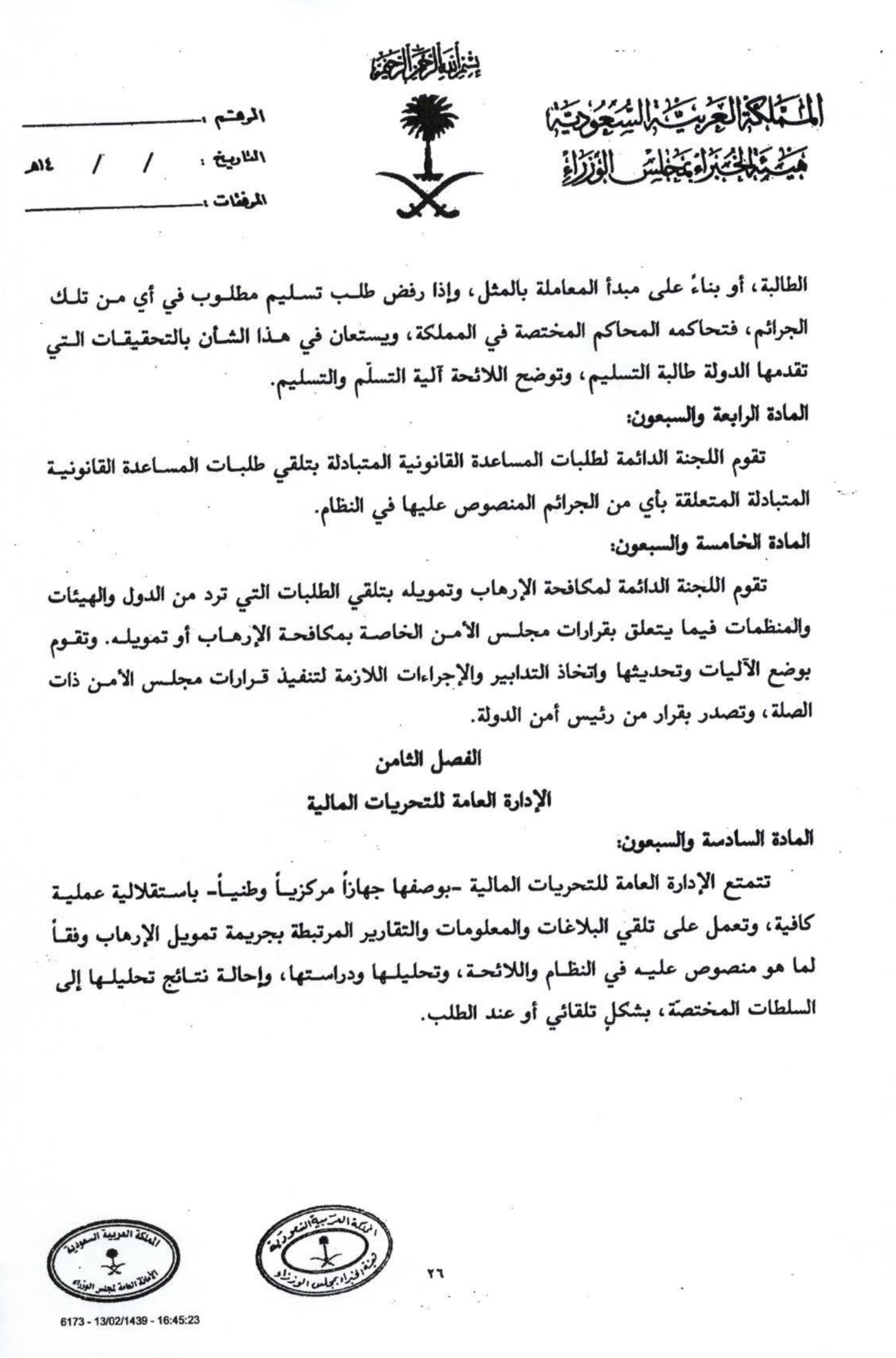 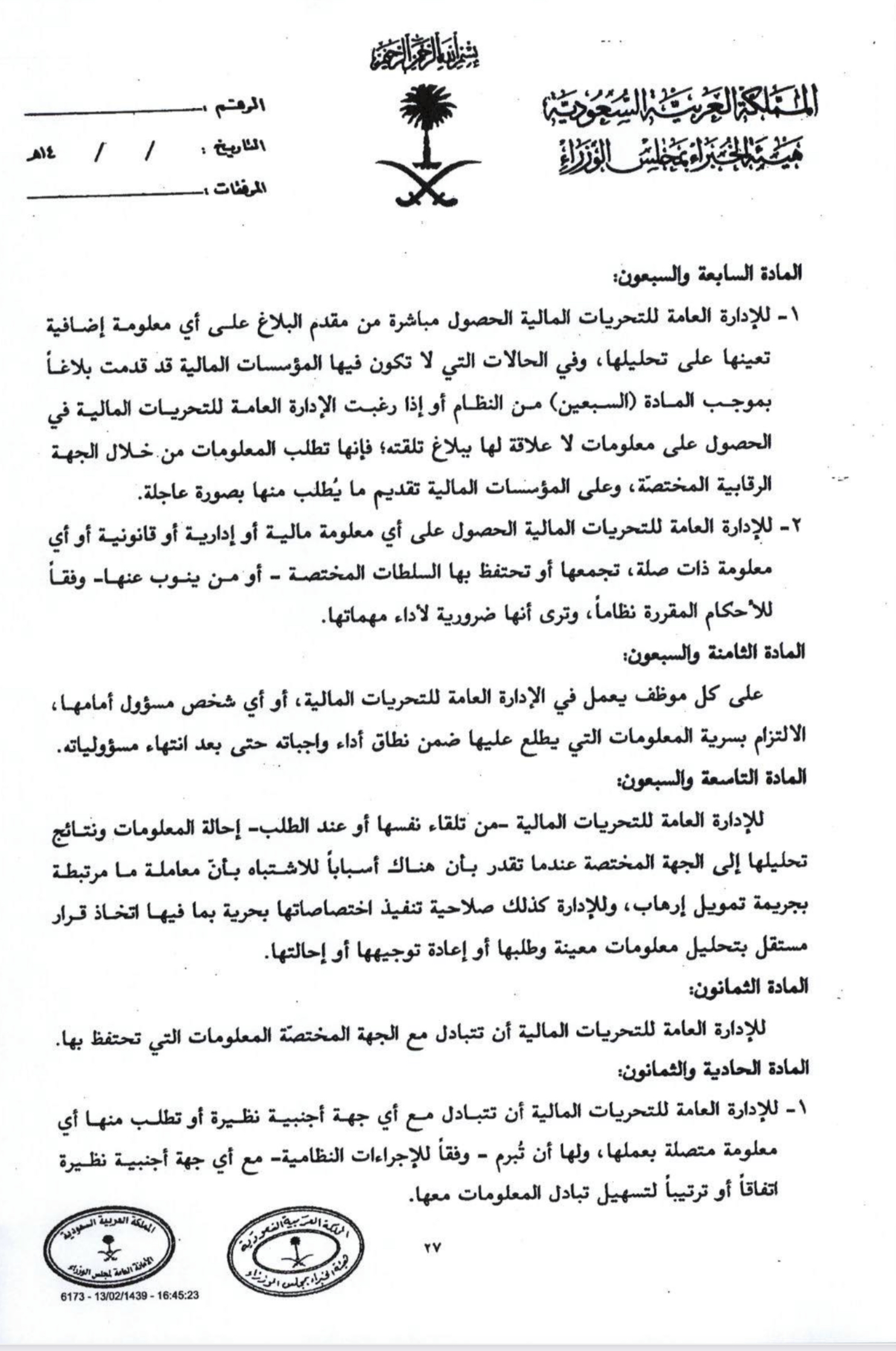 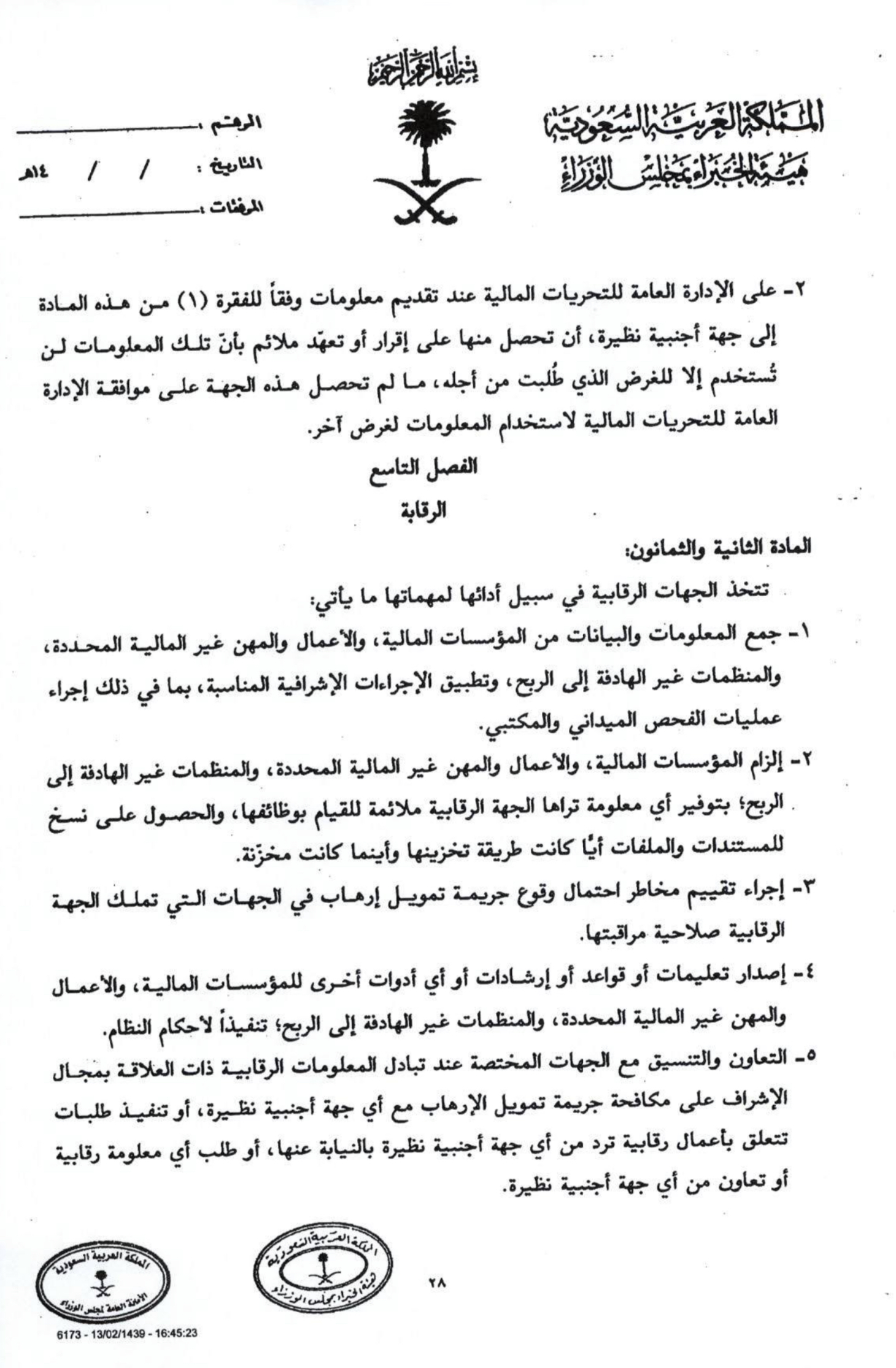 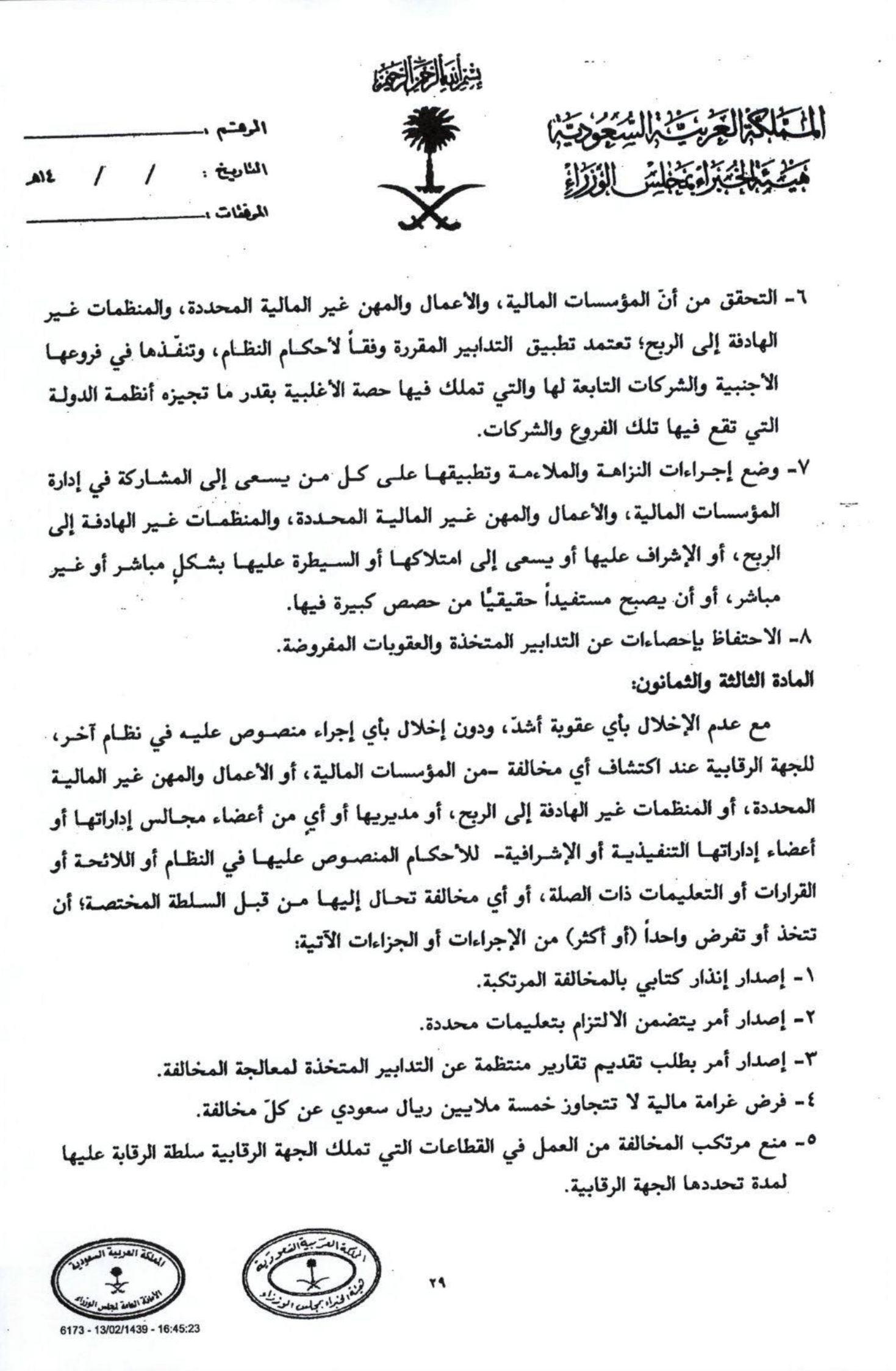 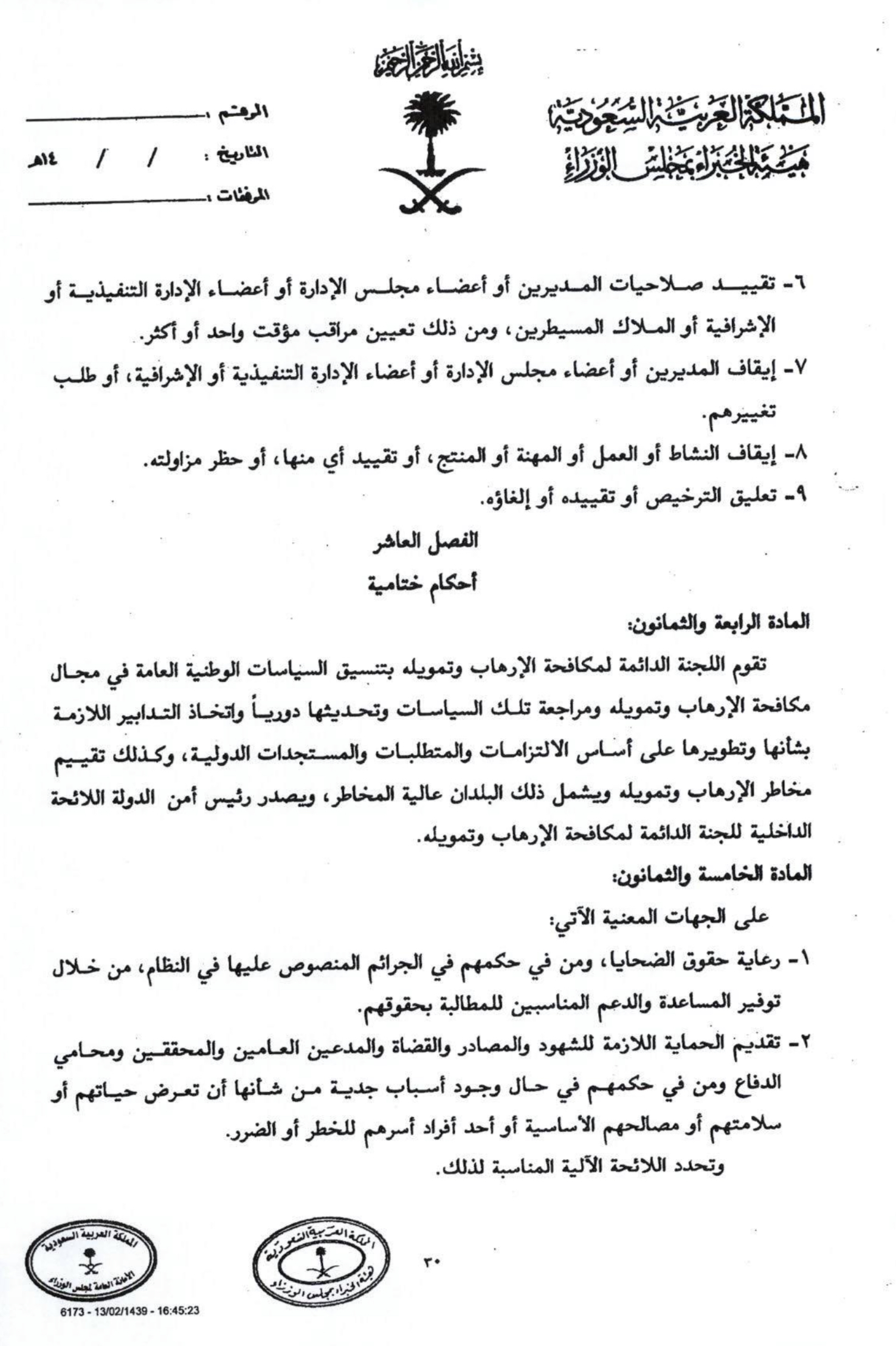 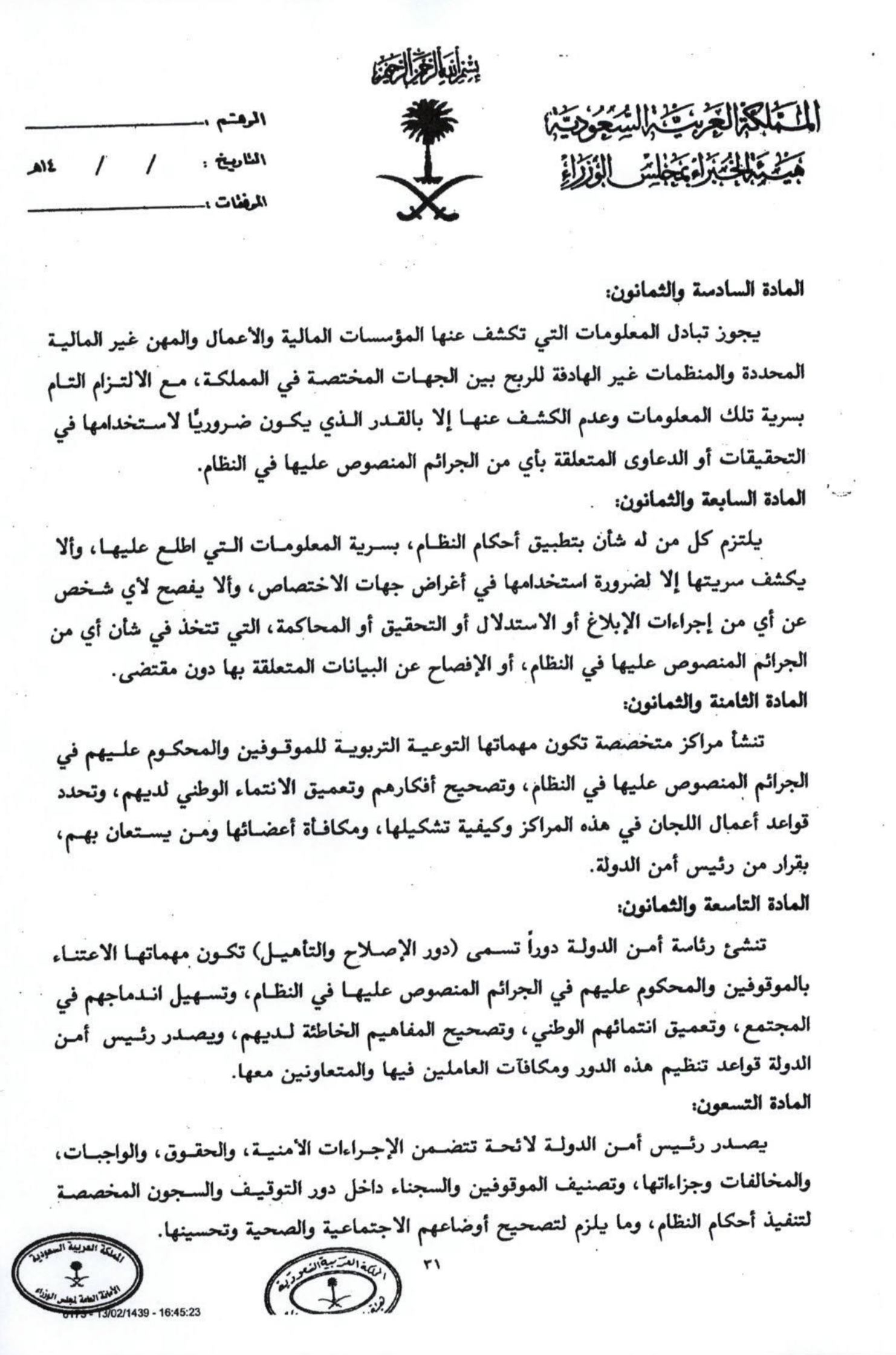 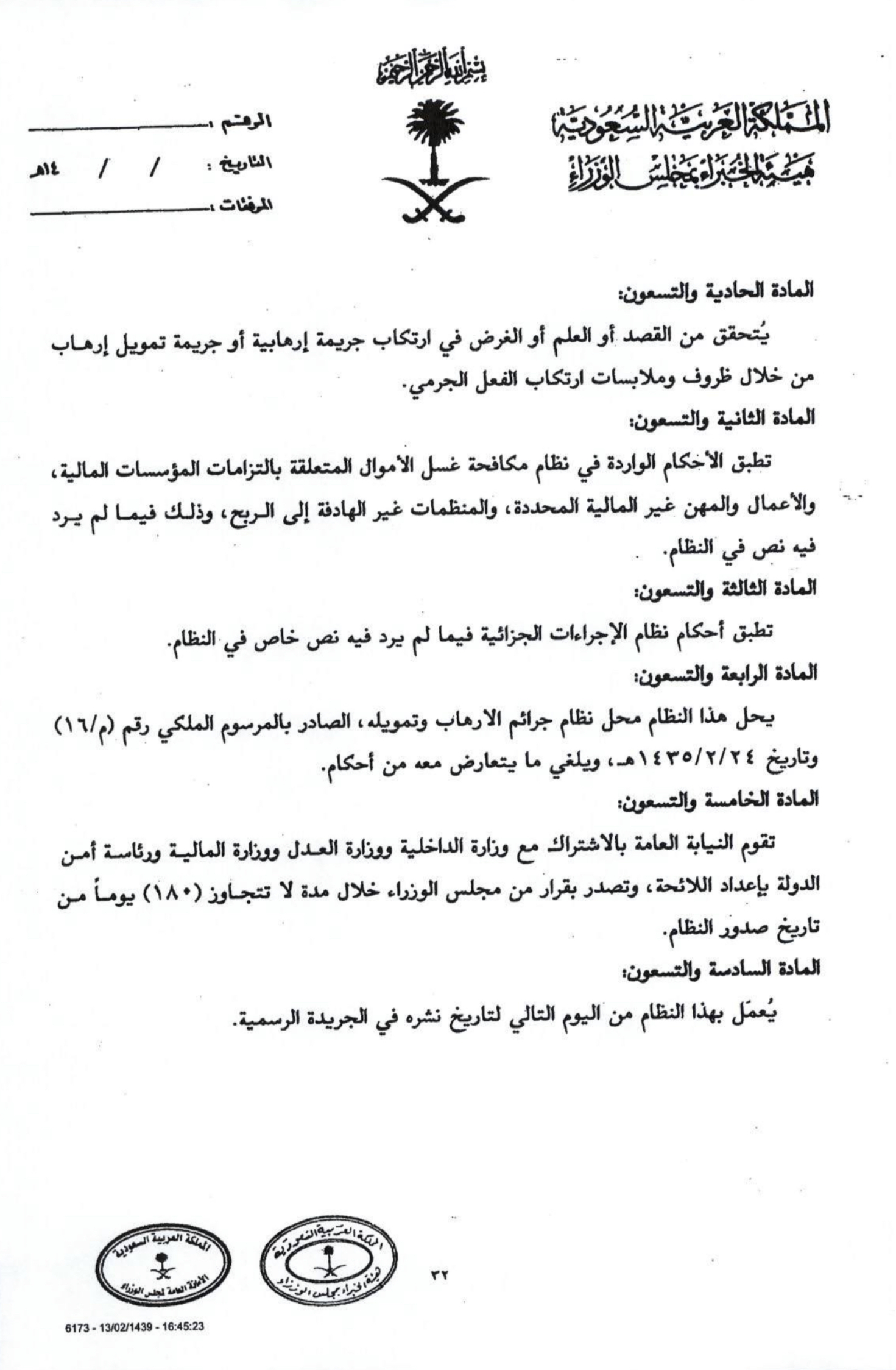